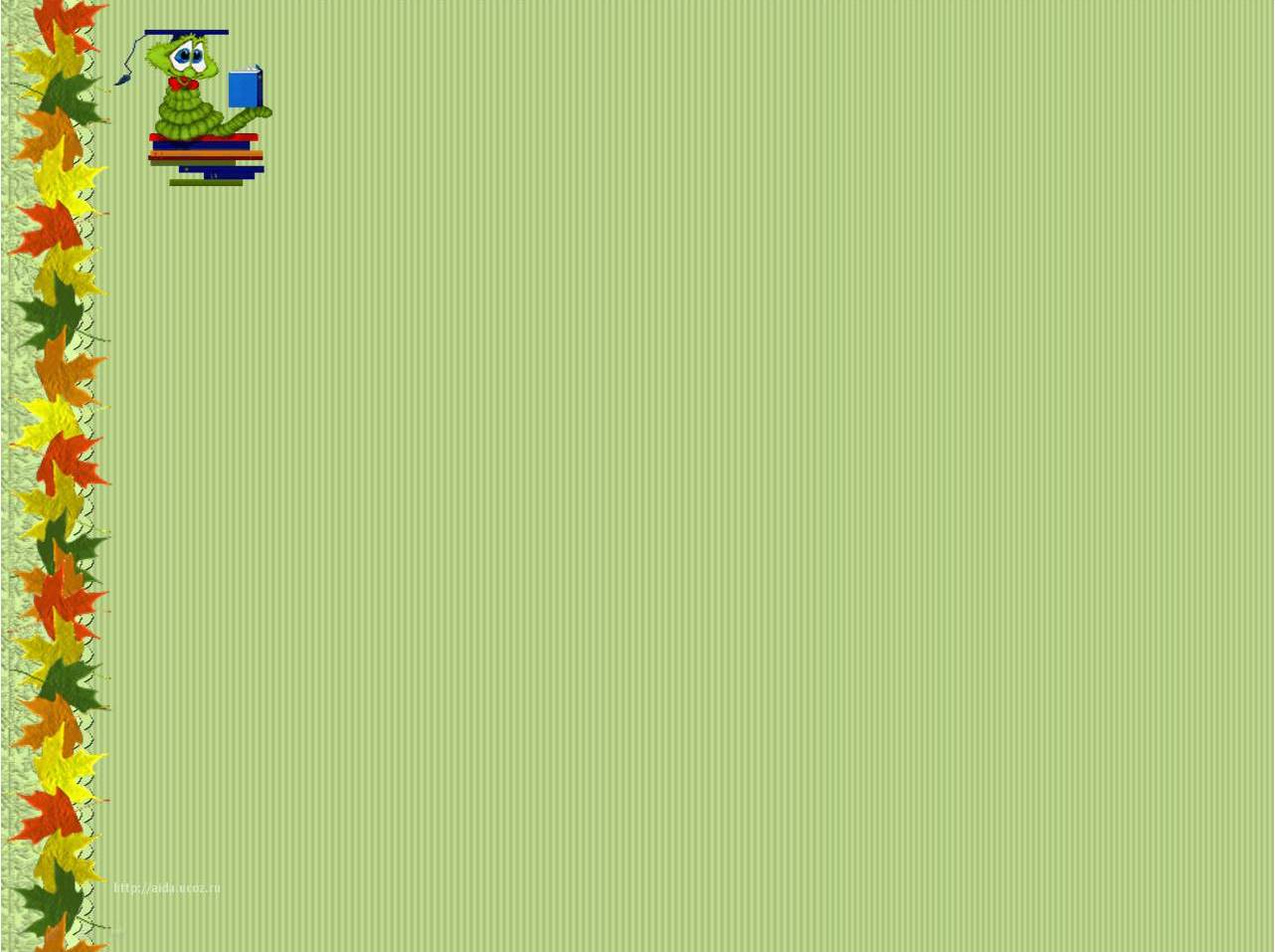 Педагог – психолог МБДОУ №29
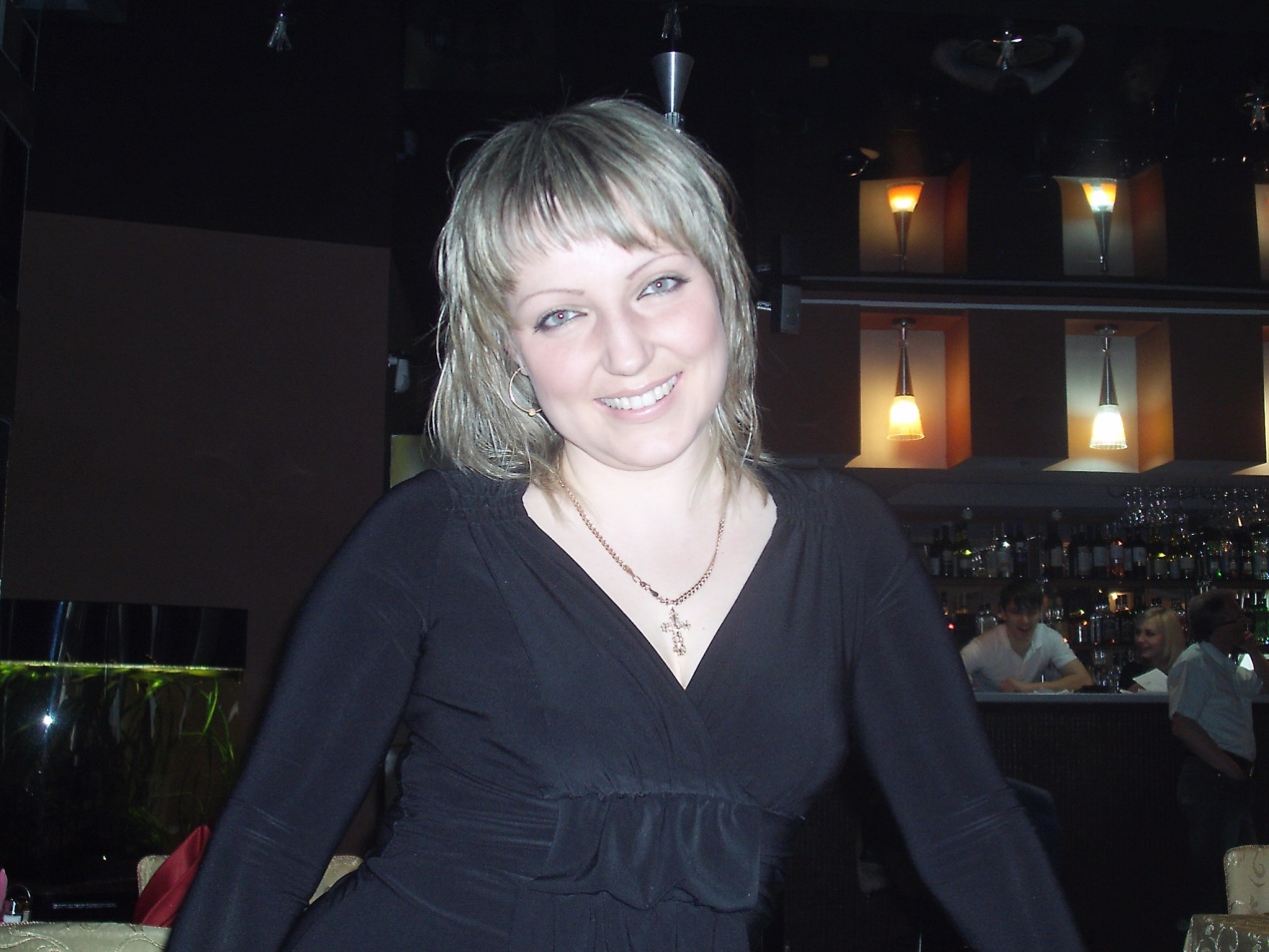 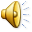 Лышкова 
Екатерина
 Михайловна
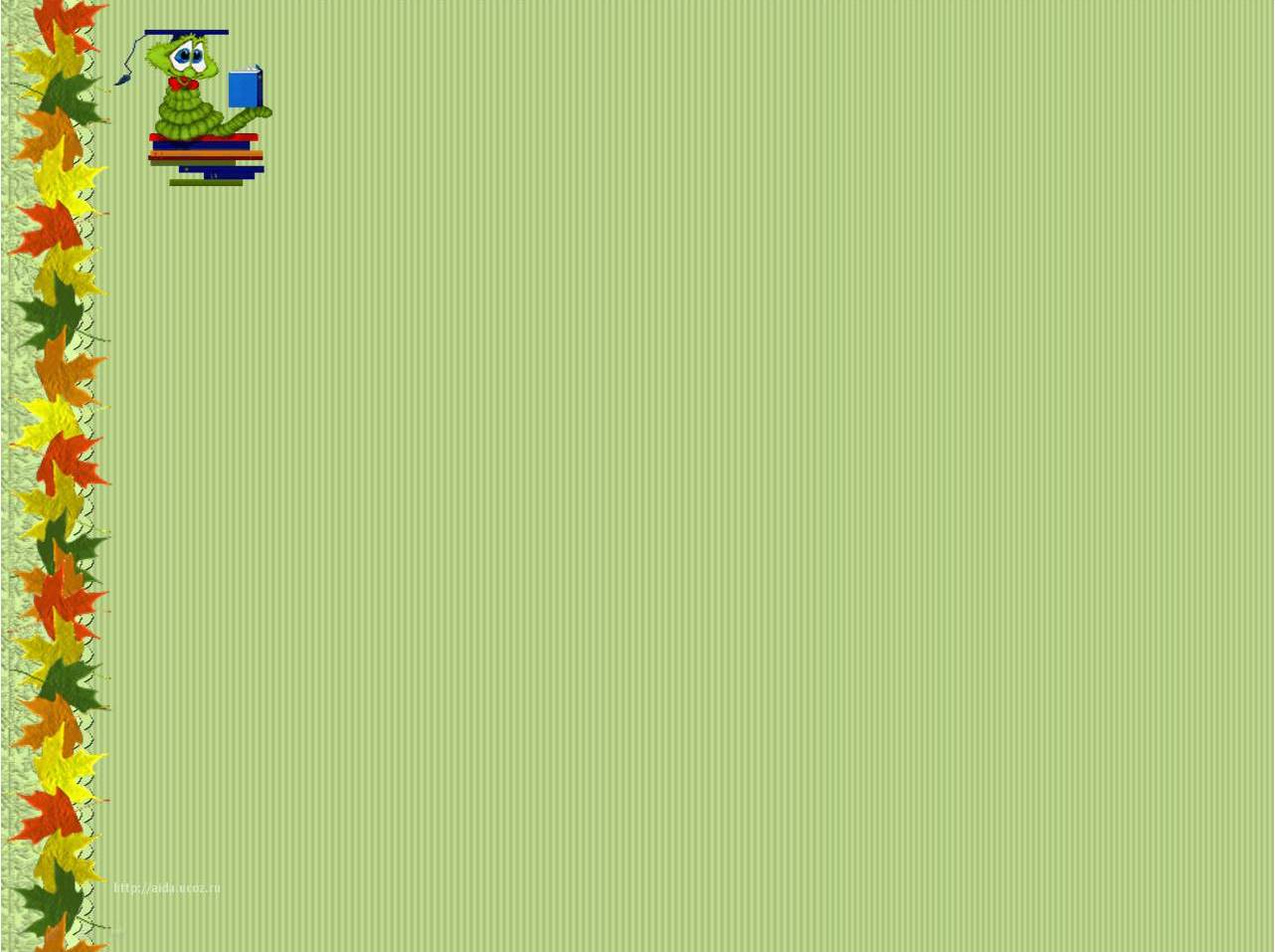 Мое профессиональное кредо:
"Не ограждать ребенка оттрудностей, не решать его проблемывместо него, а помочь ребенкуделать осознанный и ответственныйвыбор на своем жизненном пути»
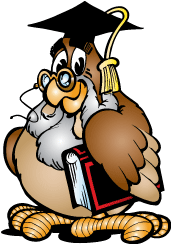 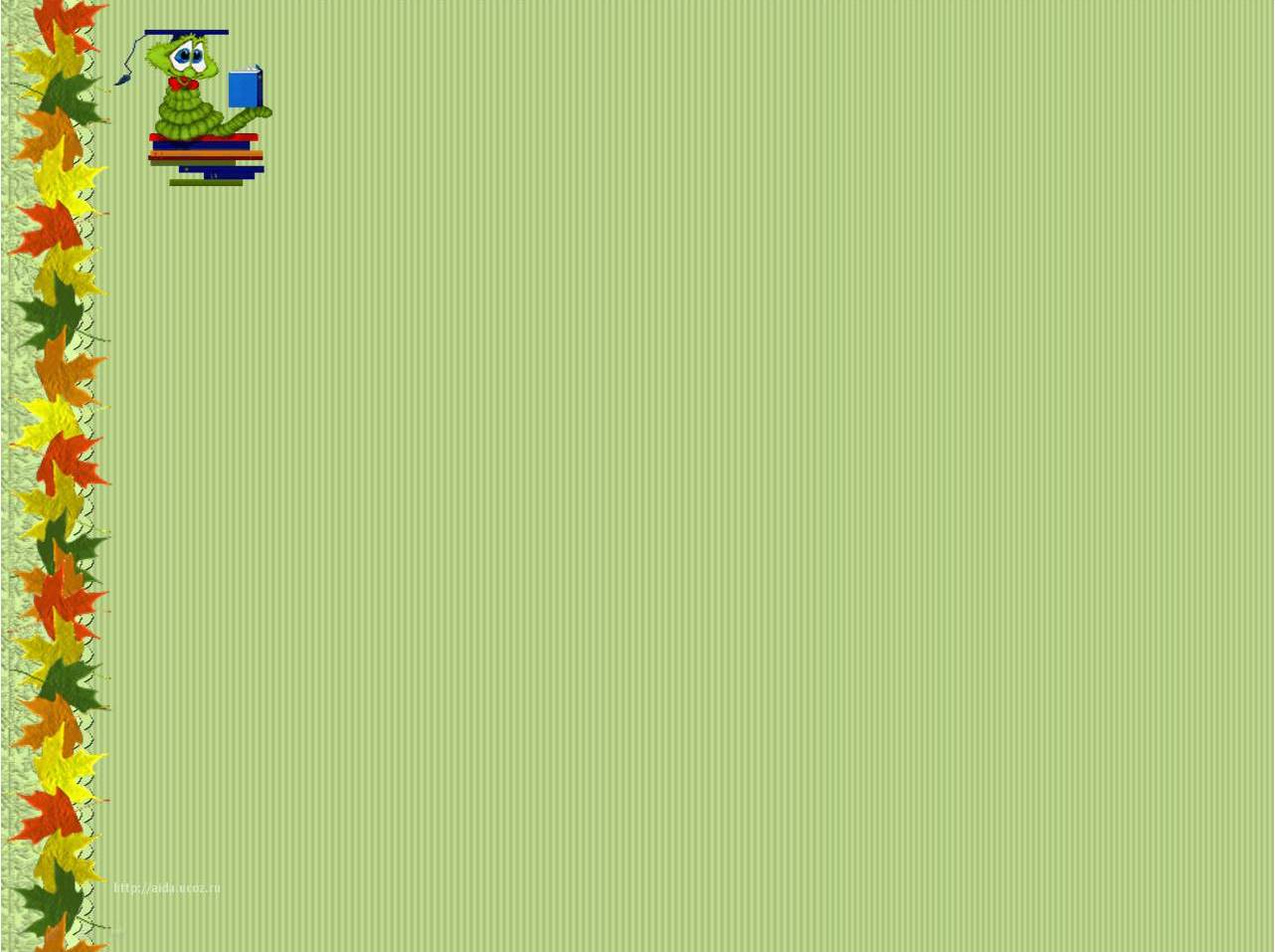 Я только начинаю познавать все тайны и радости моей профессии….
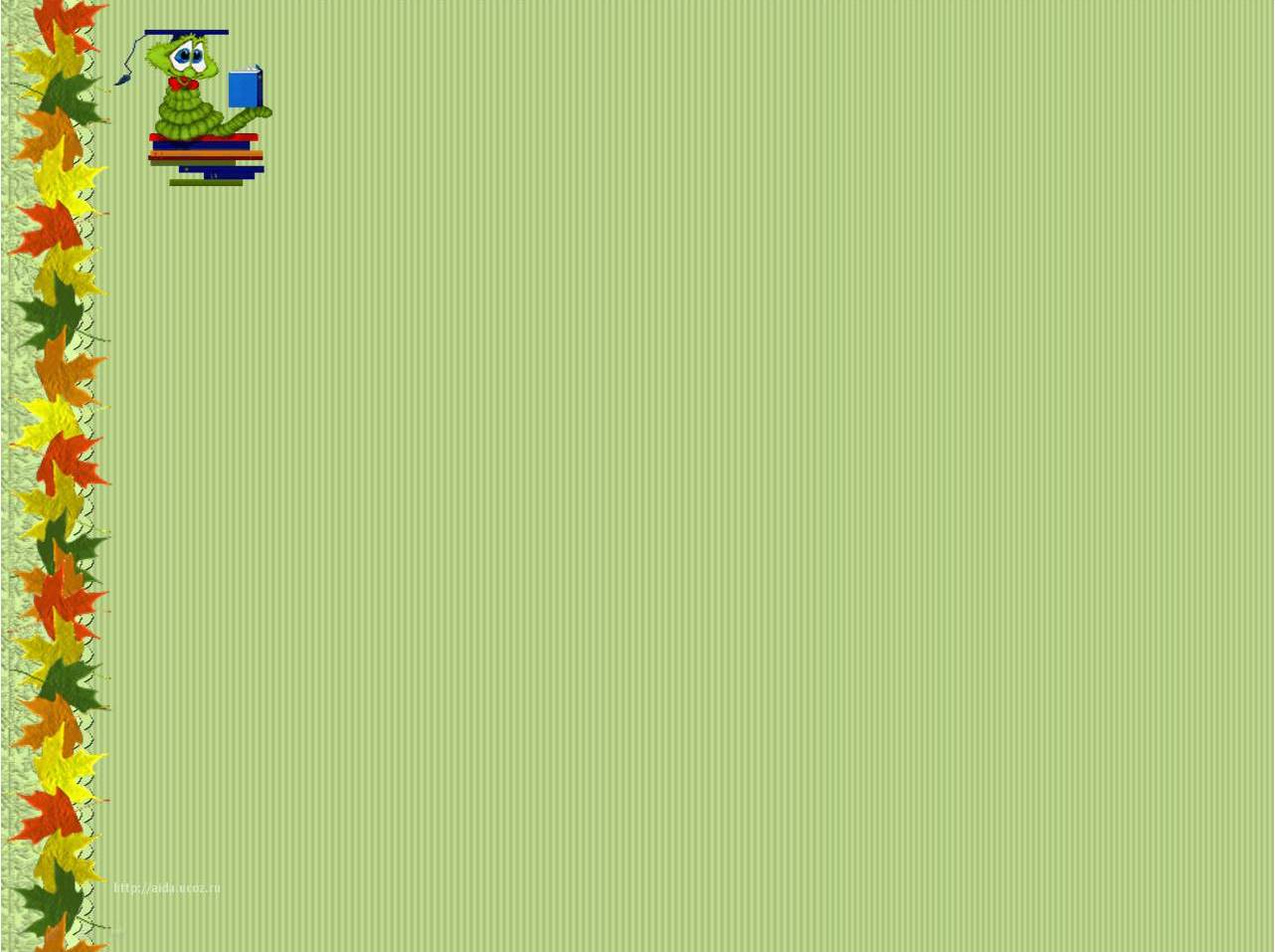 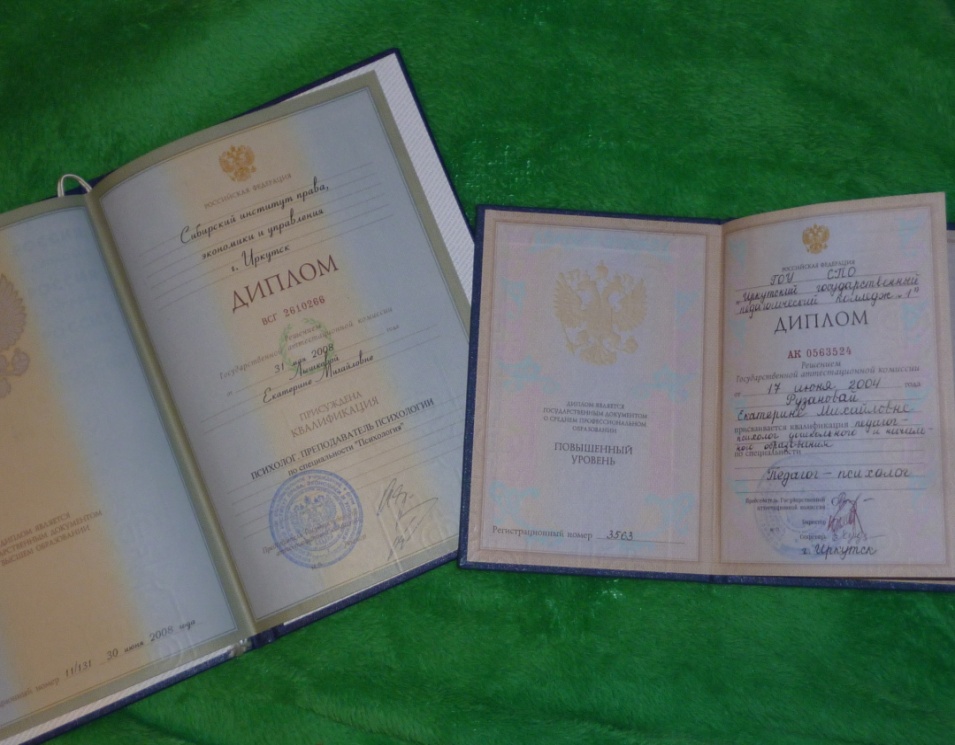 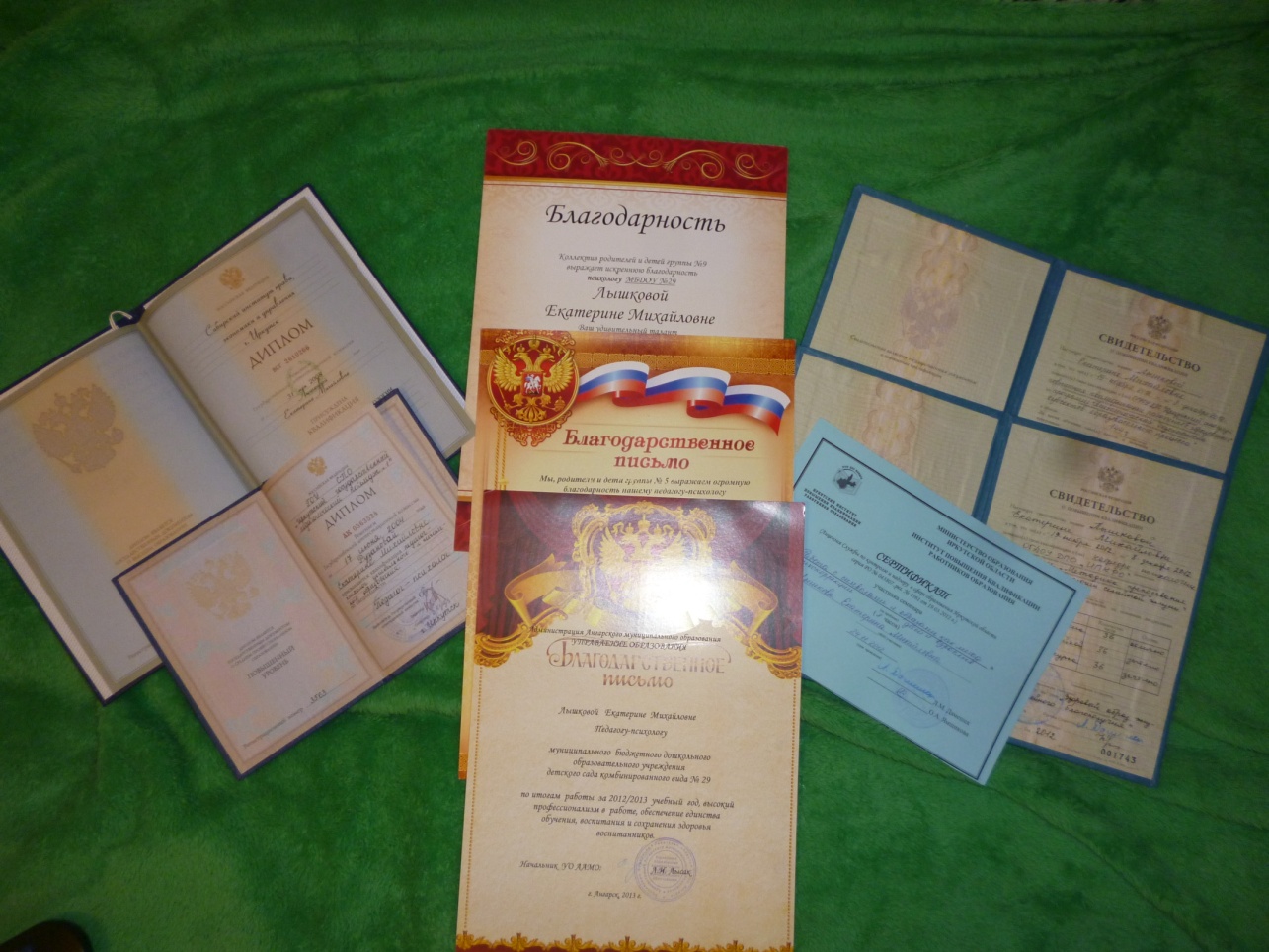 и это мои первые достижения
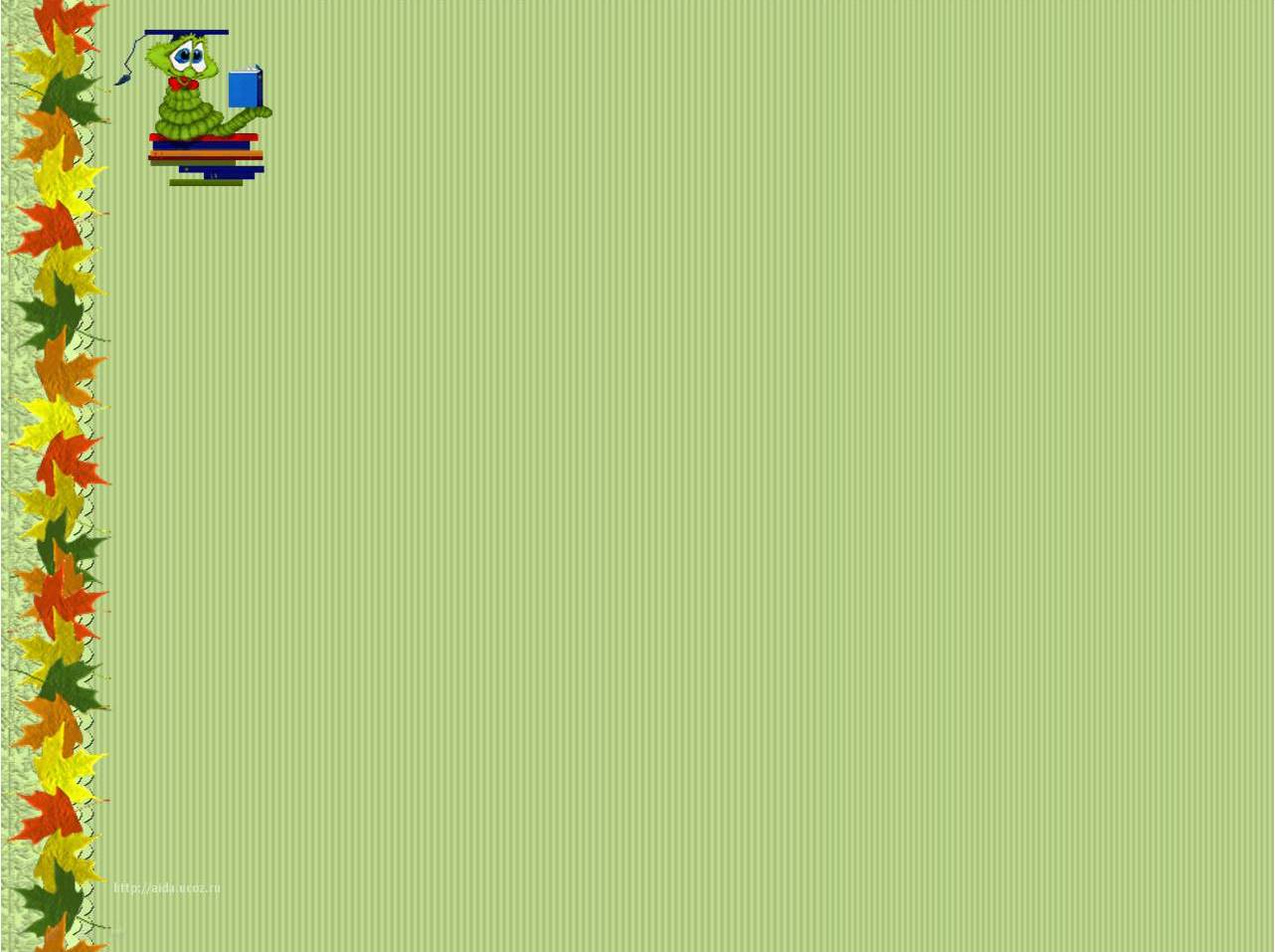 Психология стала для меня и профессией и хобби и главным делом моей жизниИ в этом деле, я не одна!
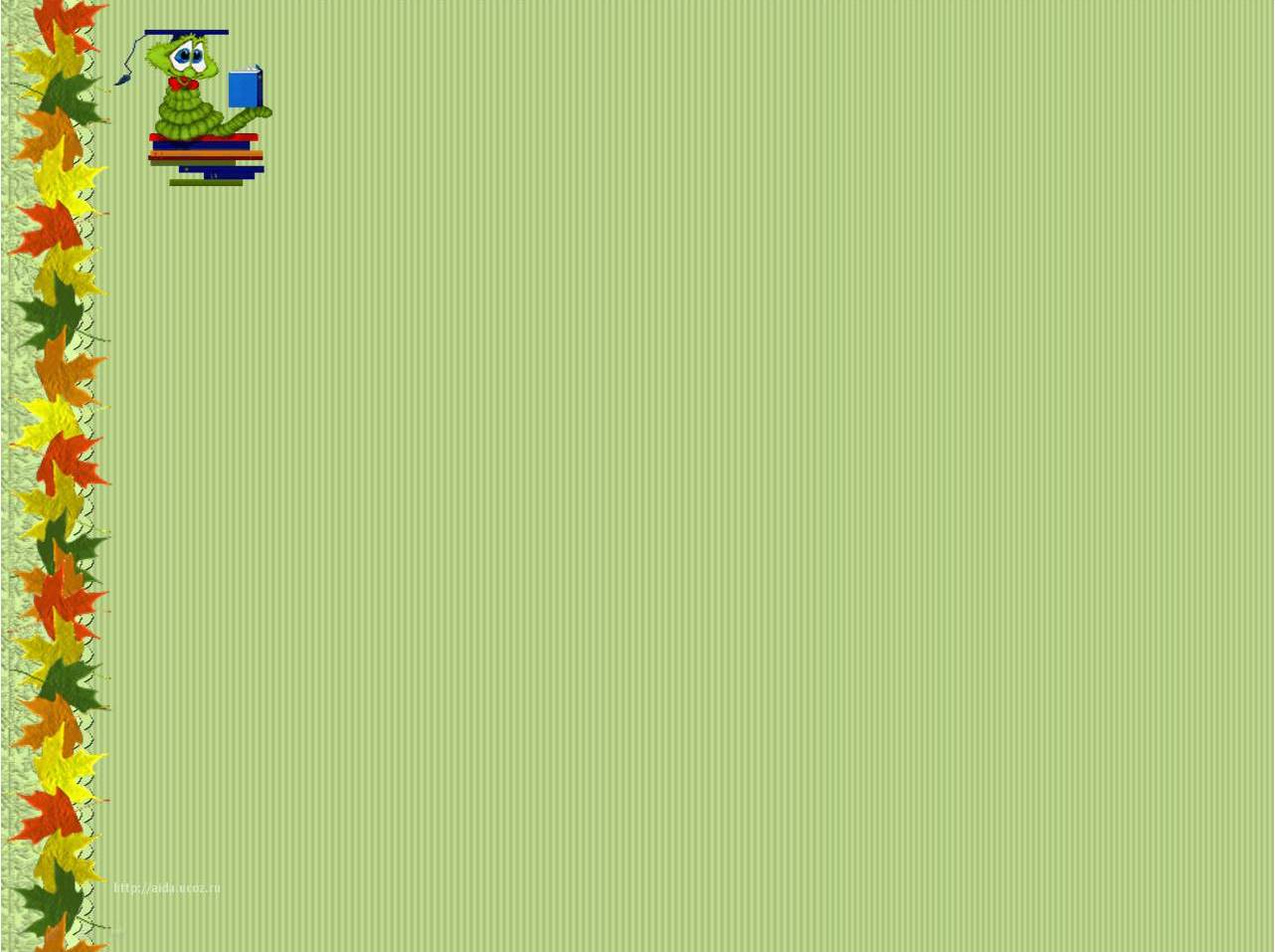 Рядом моя семьяКоторая, помогает идти мне по жизни, с высоко поднятой головой. Это моя поддержка, моя опора, моя крепость.
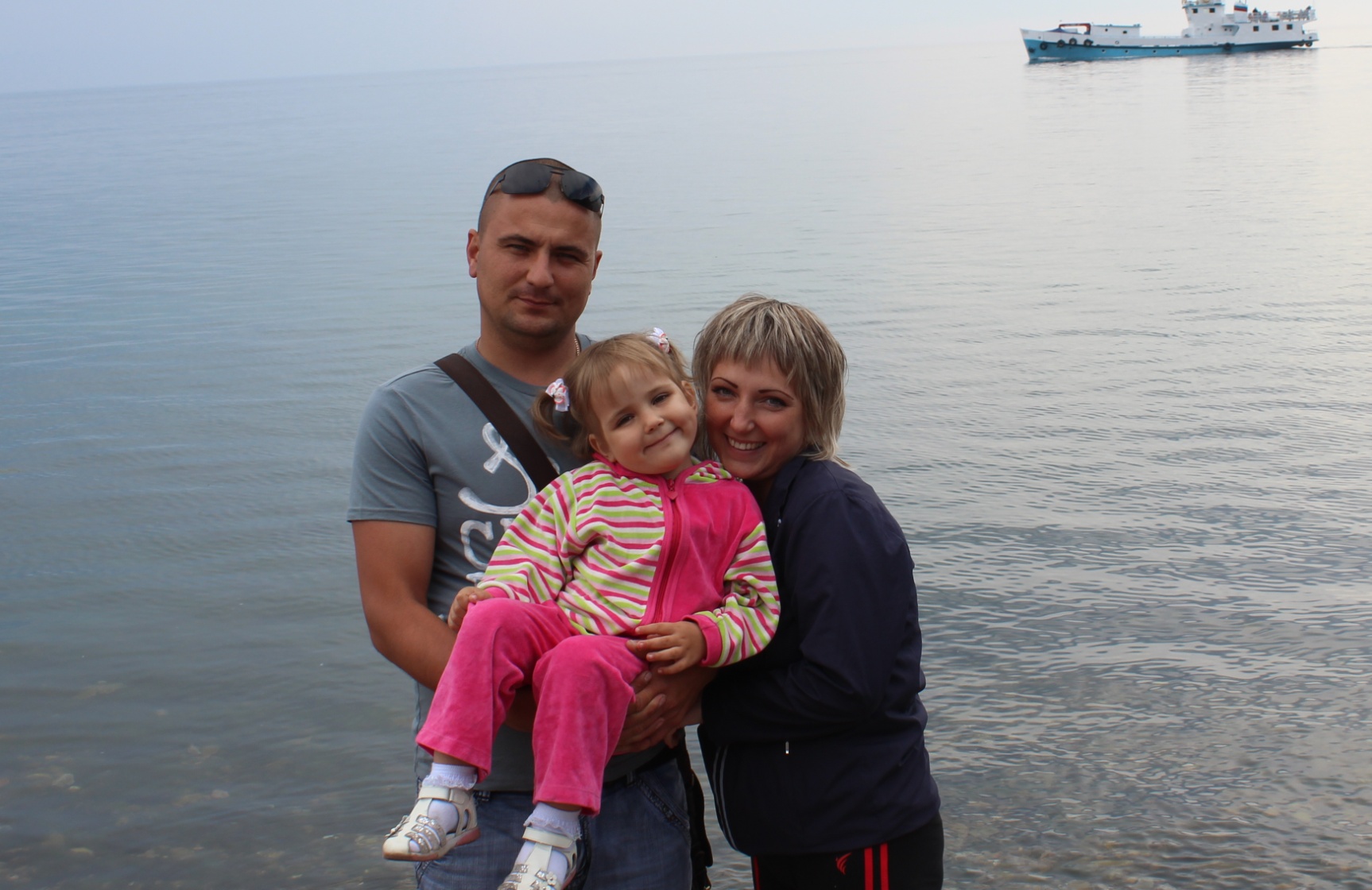 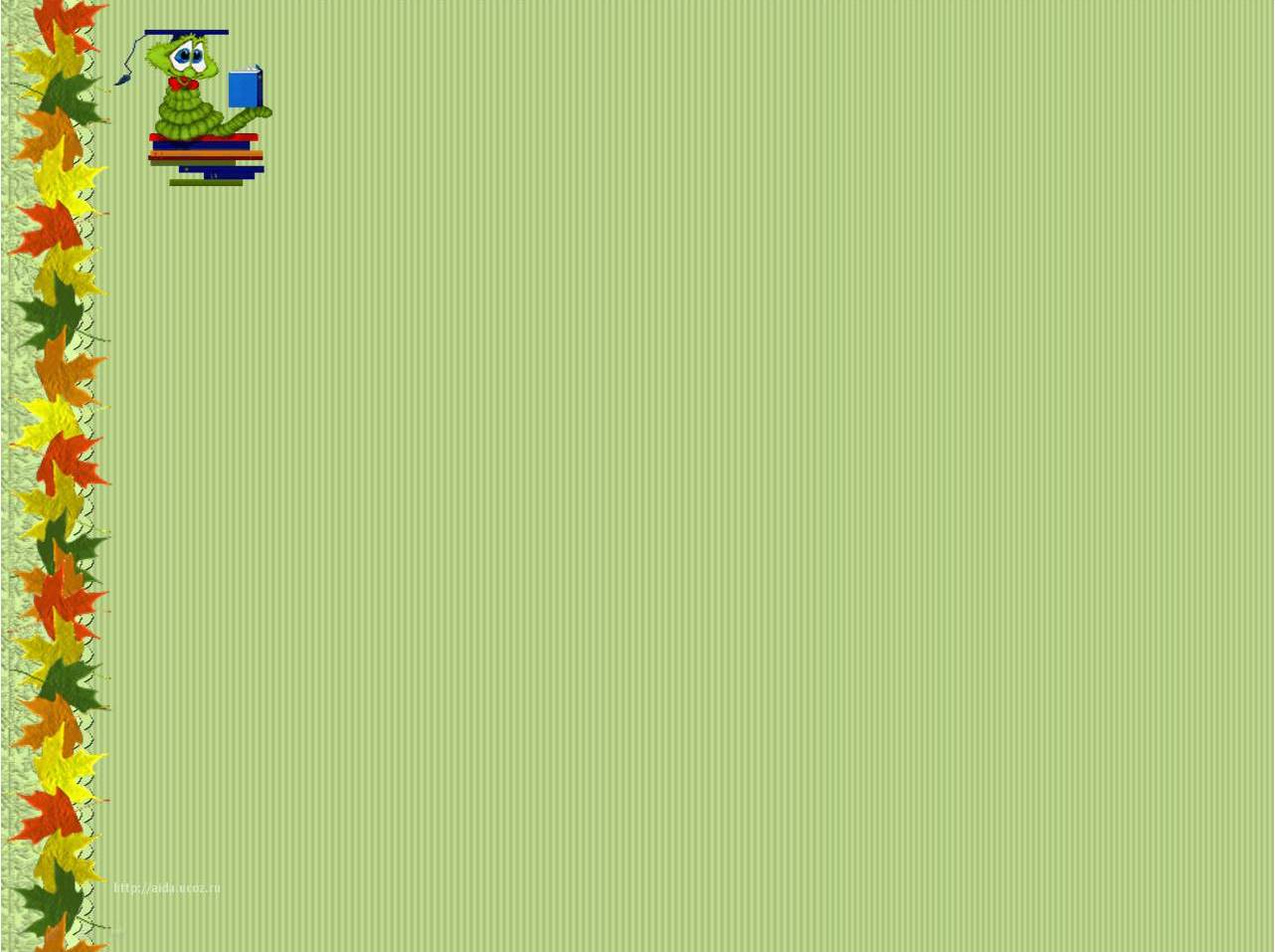 Рядом дети, которых я люблю
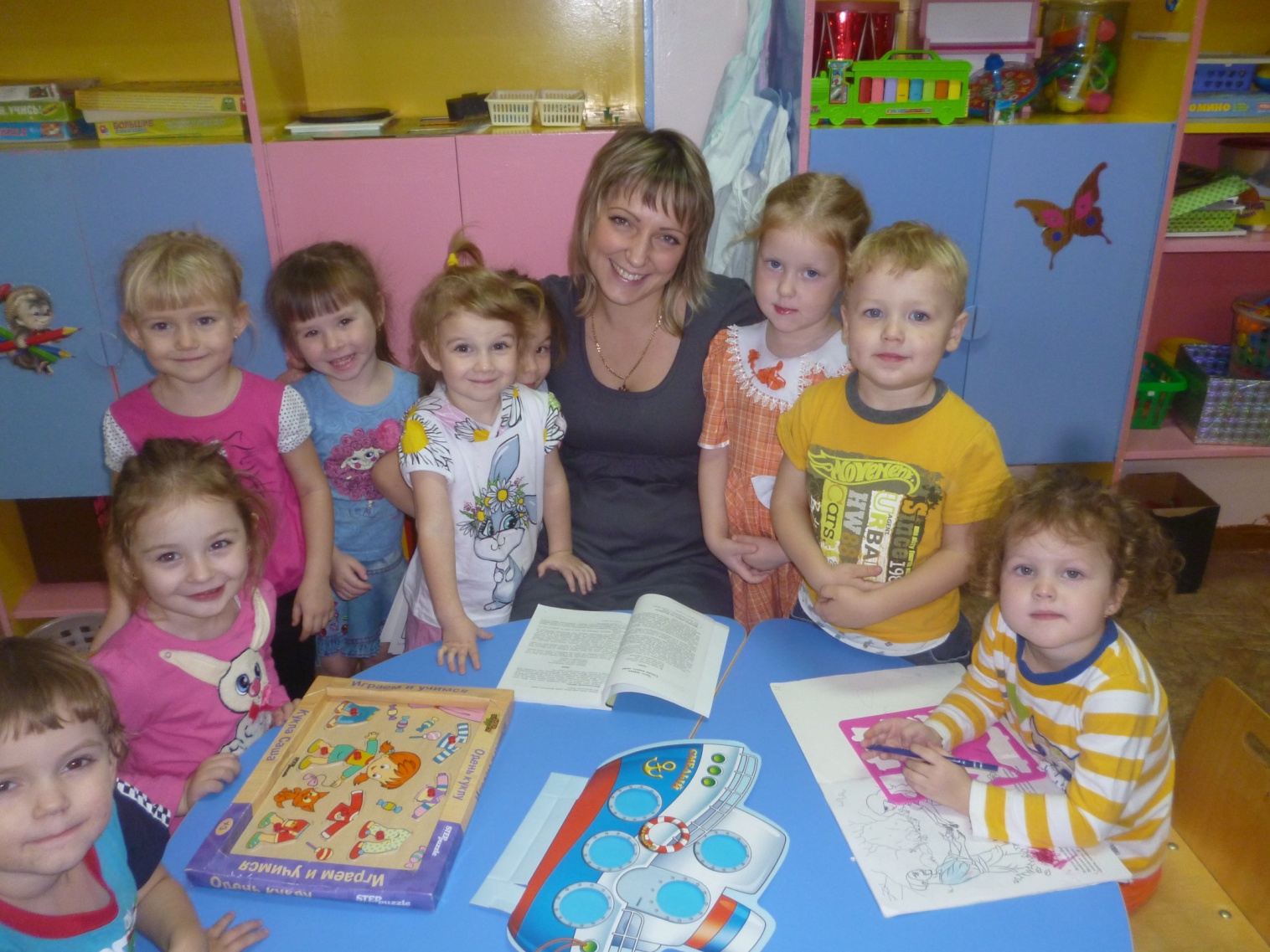 Которые помогают мне верить в себяБлагодаря им я чувствую себя нужнойИх поддержка, делает меня сильнее….
Мои коллеги
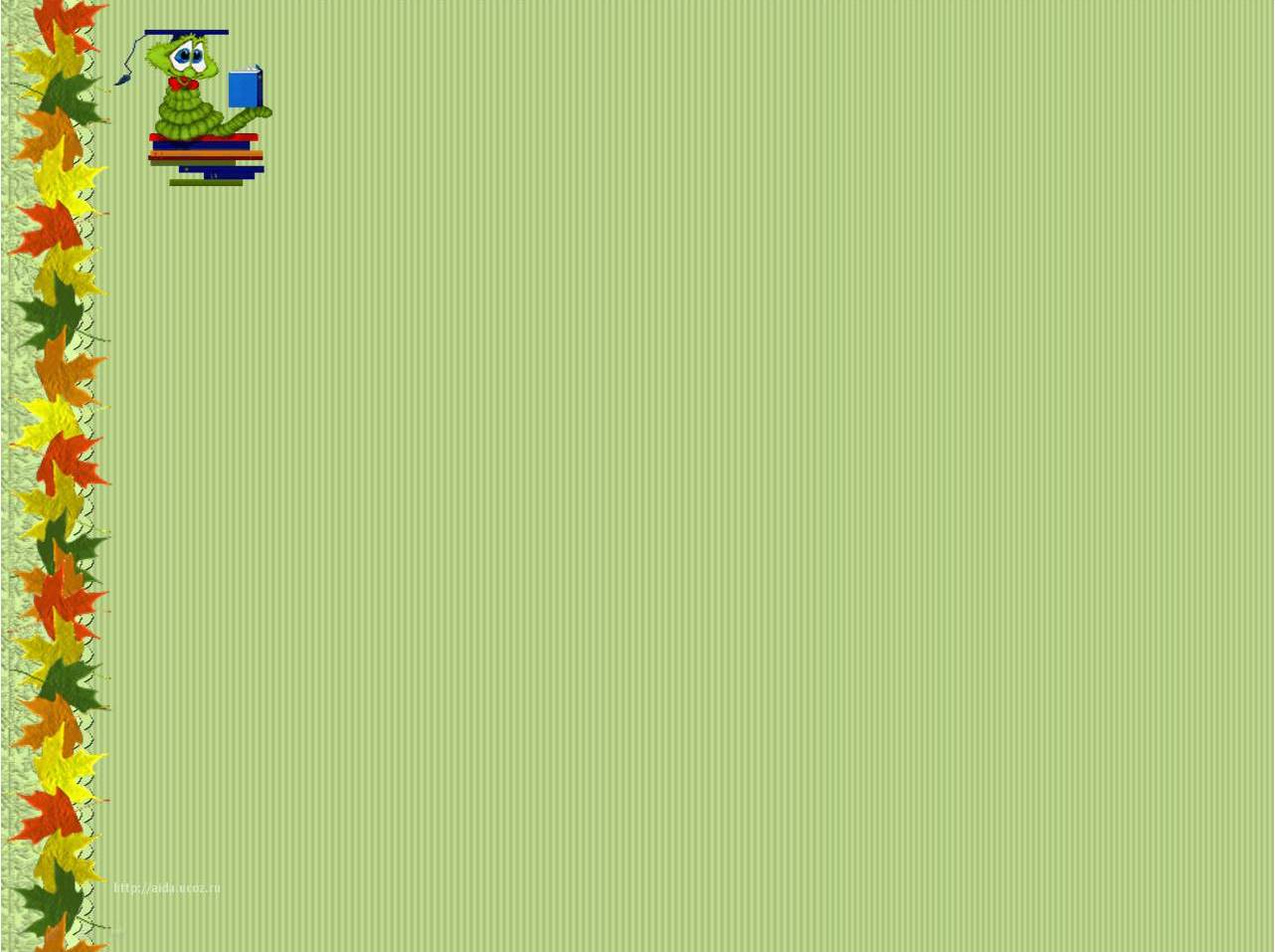 Люди, которые всегда придут на помощь
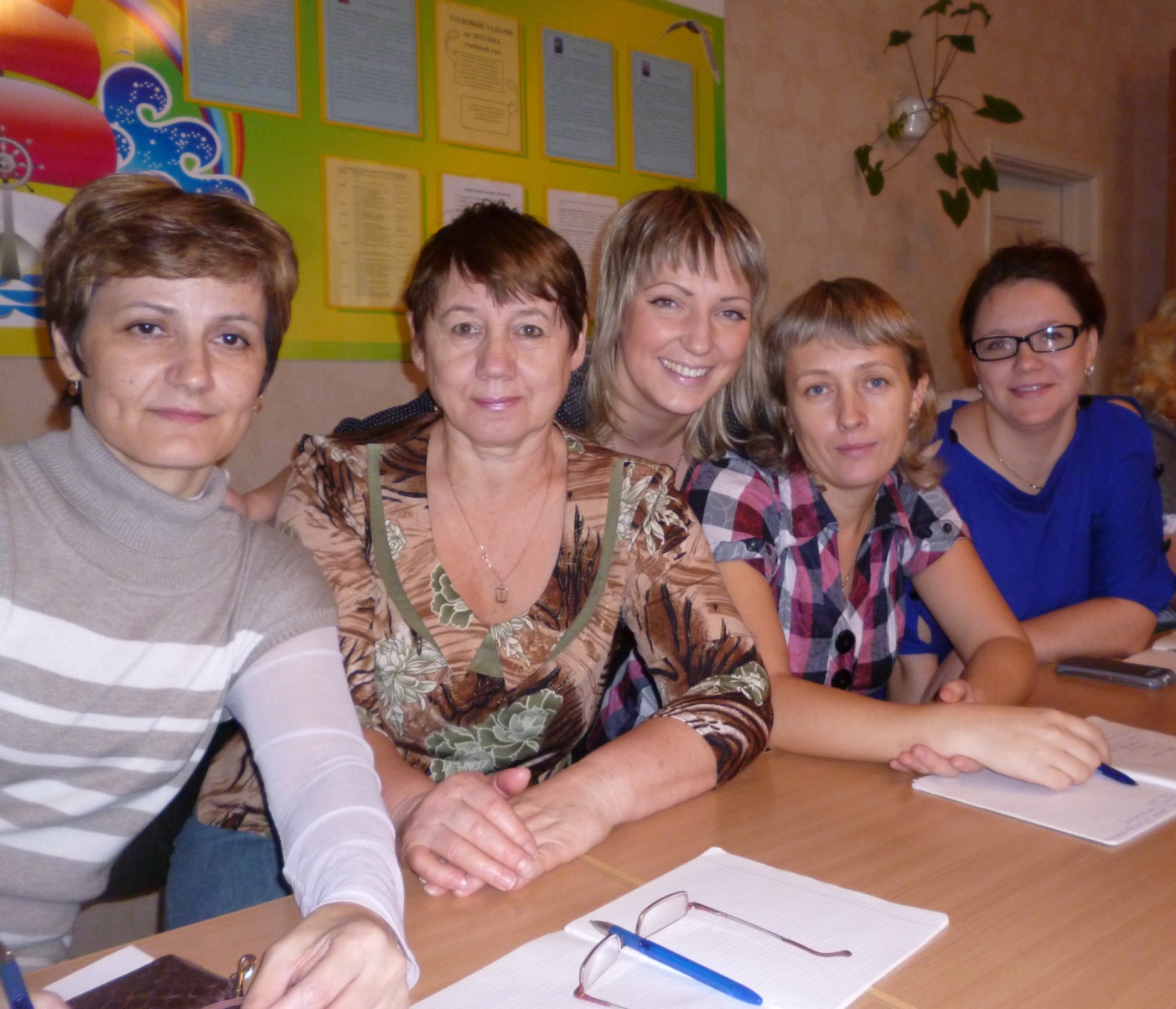 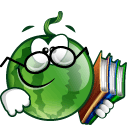 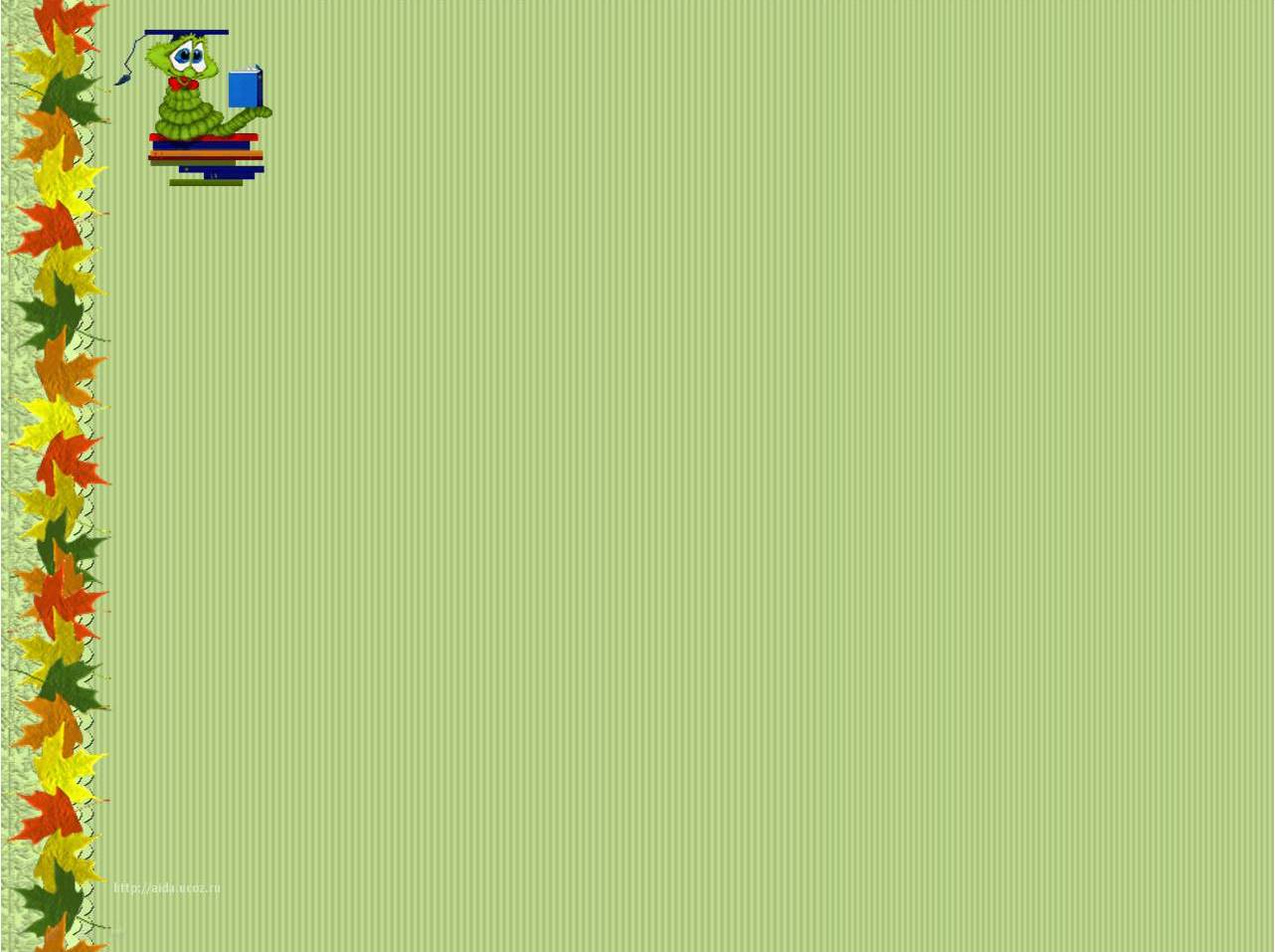 Я благодарна им за ТО, ЧТО ОНИ РЯДОМ!
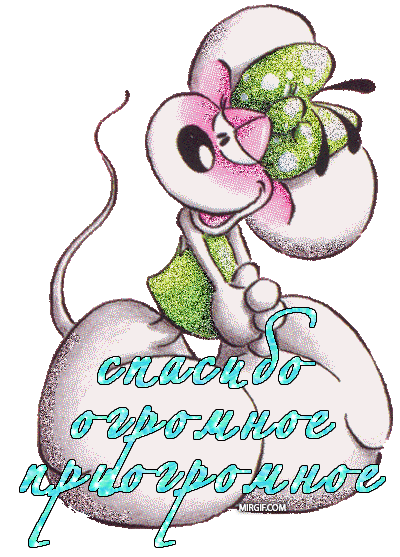 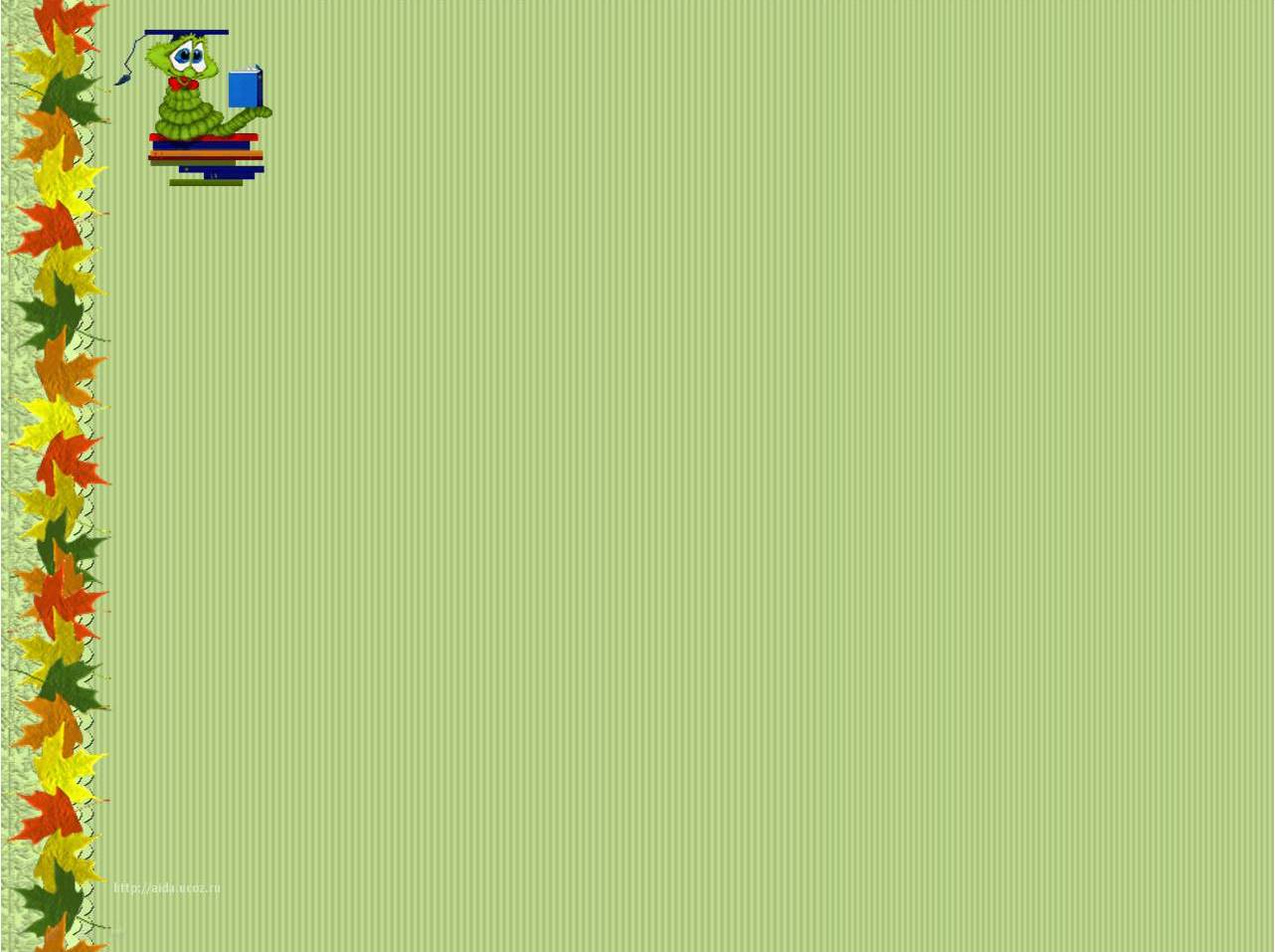 Развитие личности ребенка, 
одна из главных задач психолога.
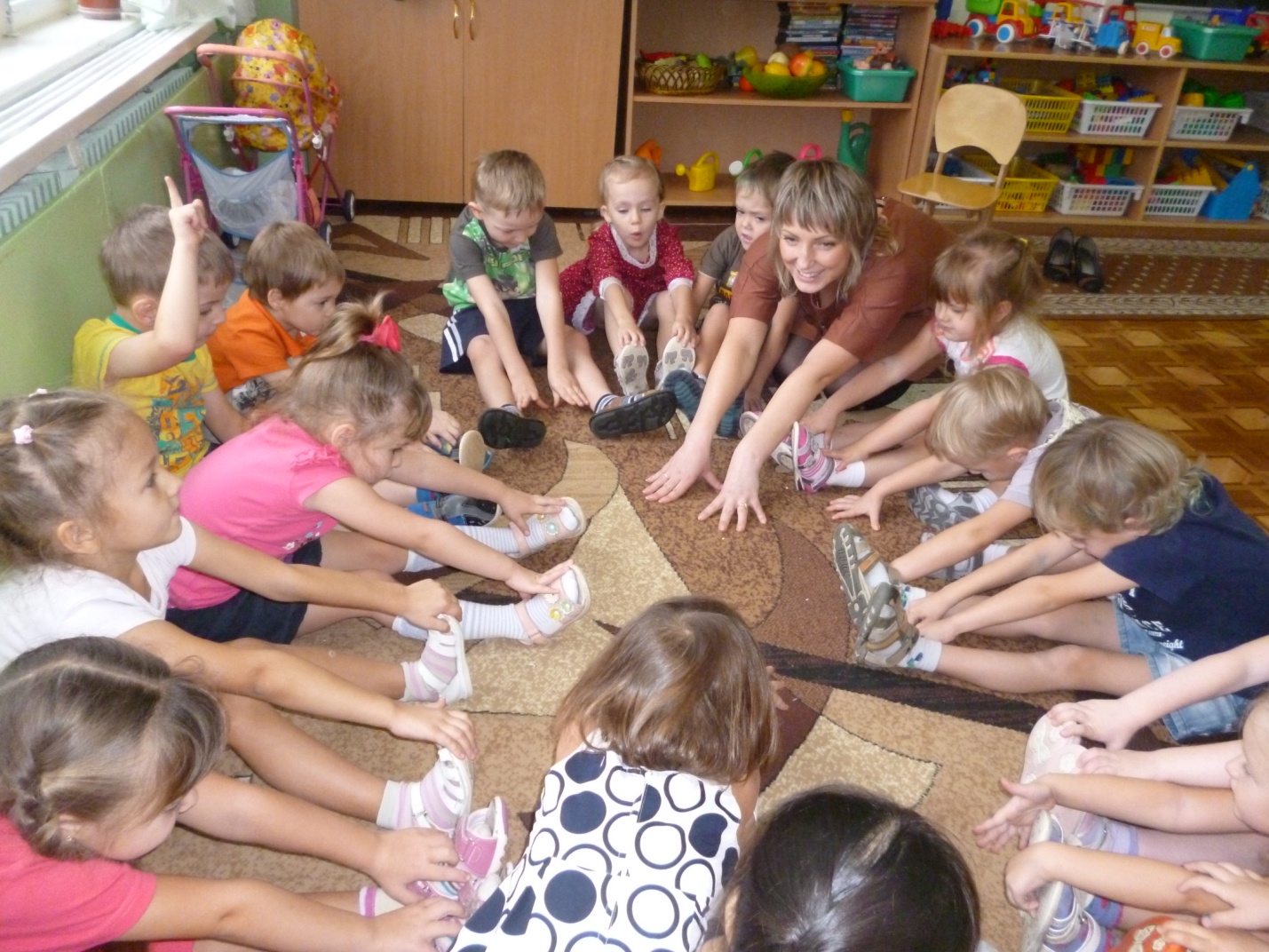 Я считаю, что делать надо только то, что духовно поднимает тебя, и будь уверен, что этим самым ты более всего можешь быть полезен обществу.
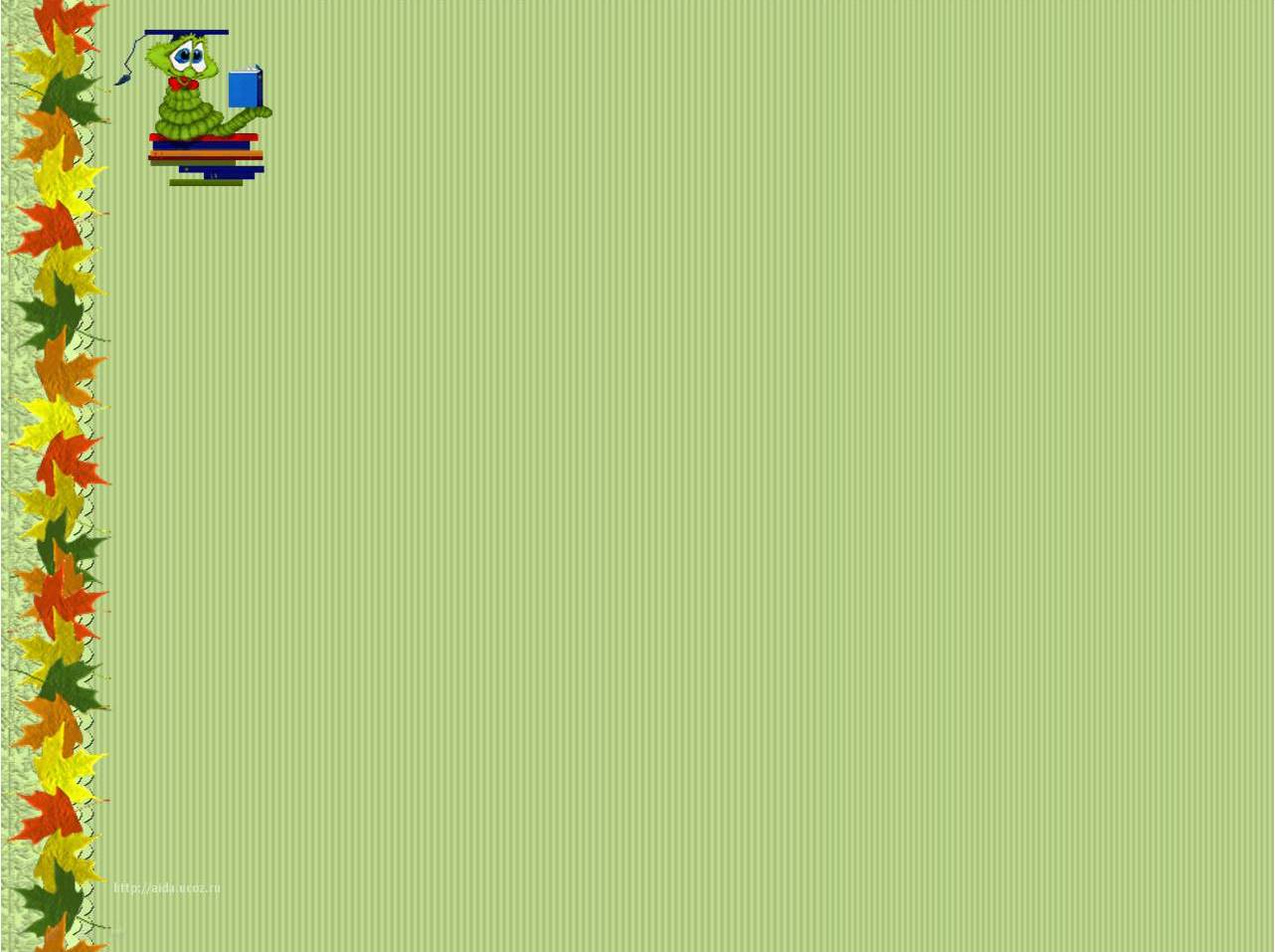 Радость и успех психолога в радости и успехе его воспитанников
Если мои дети радуются, значит у меня все получается.
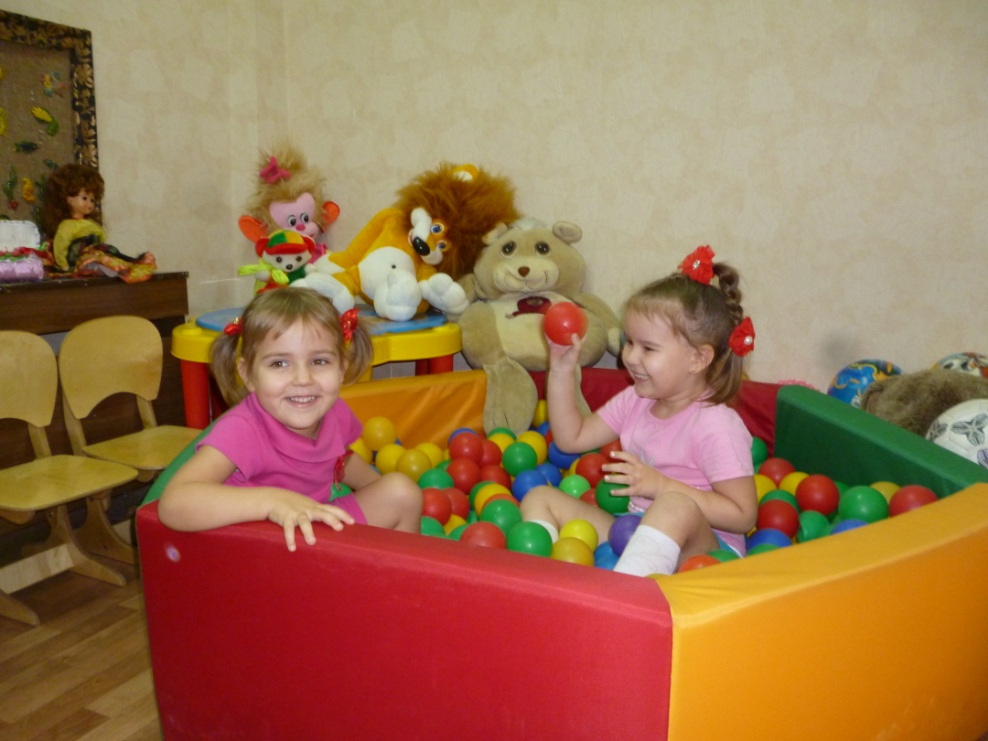 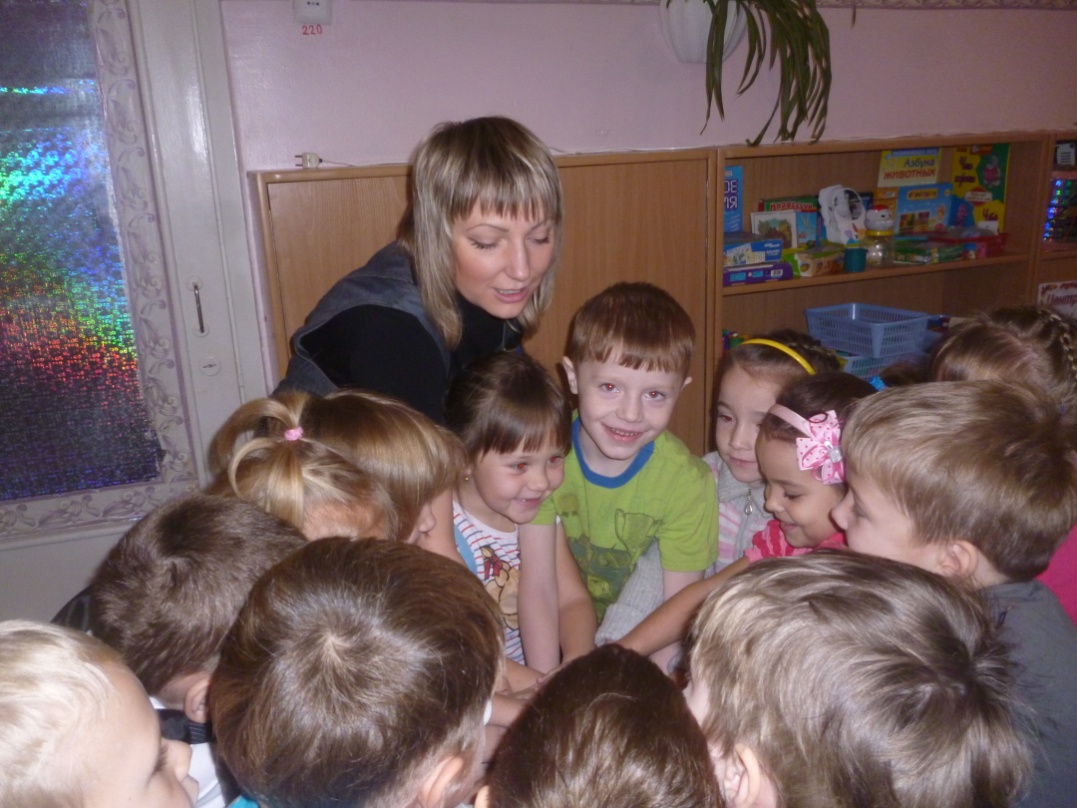 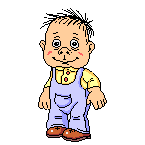 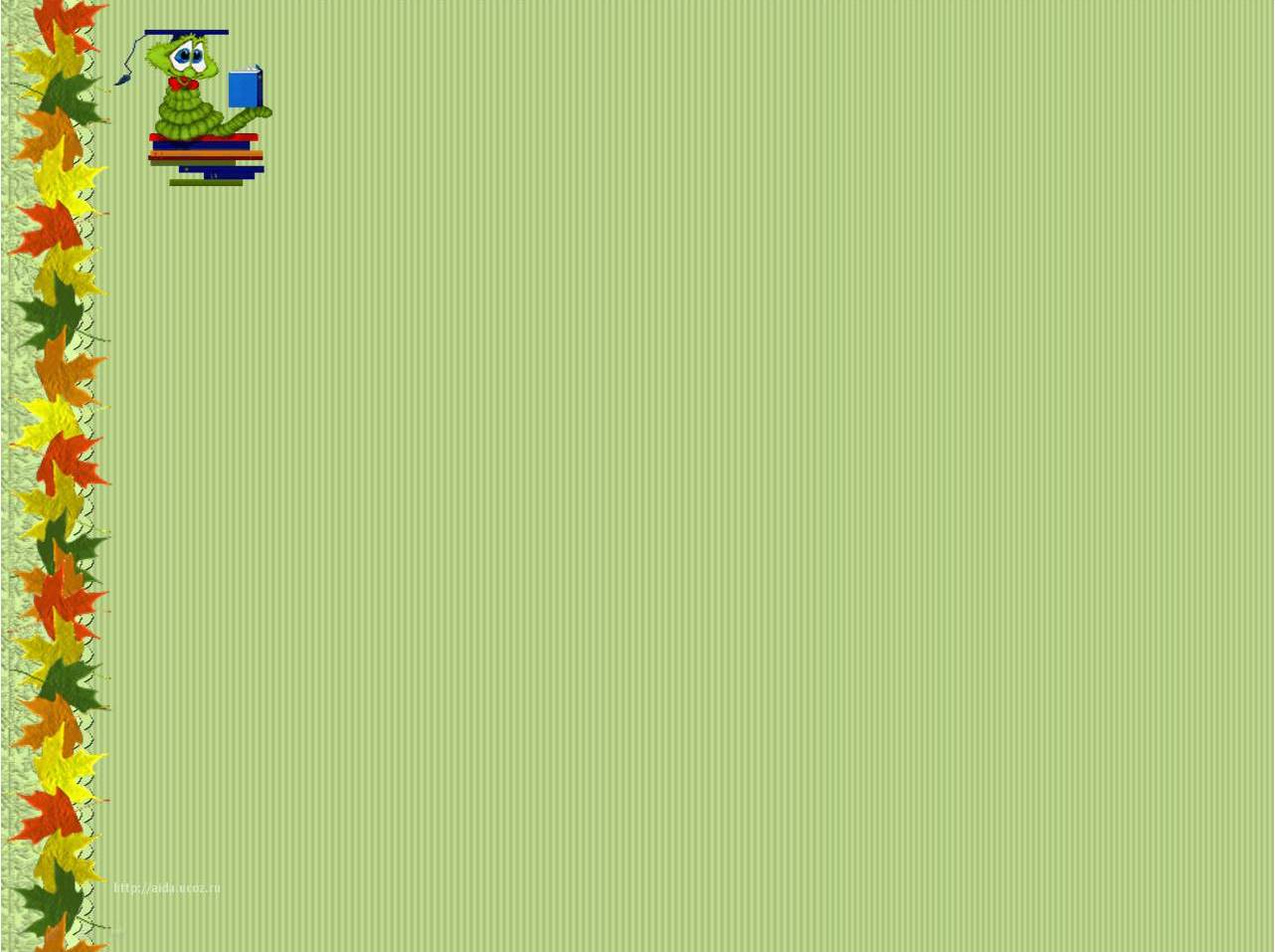 Педагог должен быть актером, поскольку перед ним каждый день находится целый зал наполненный самой изысканной публикой
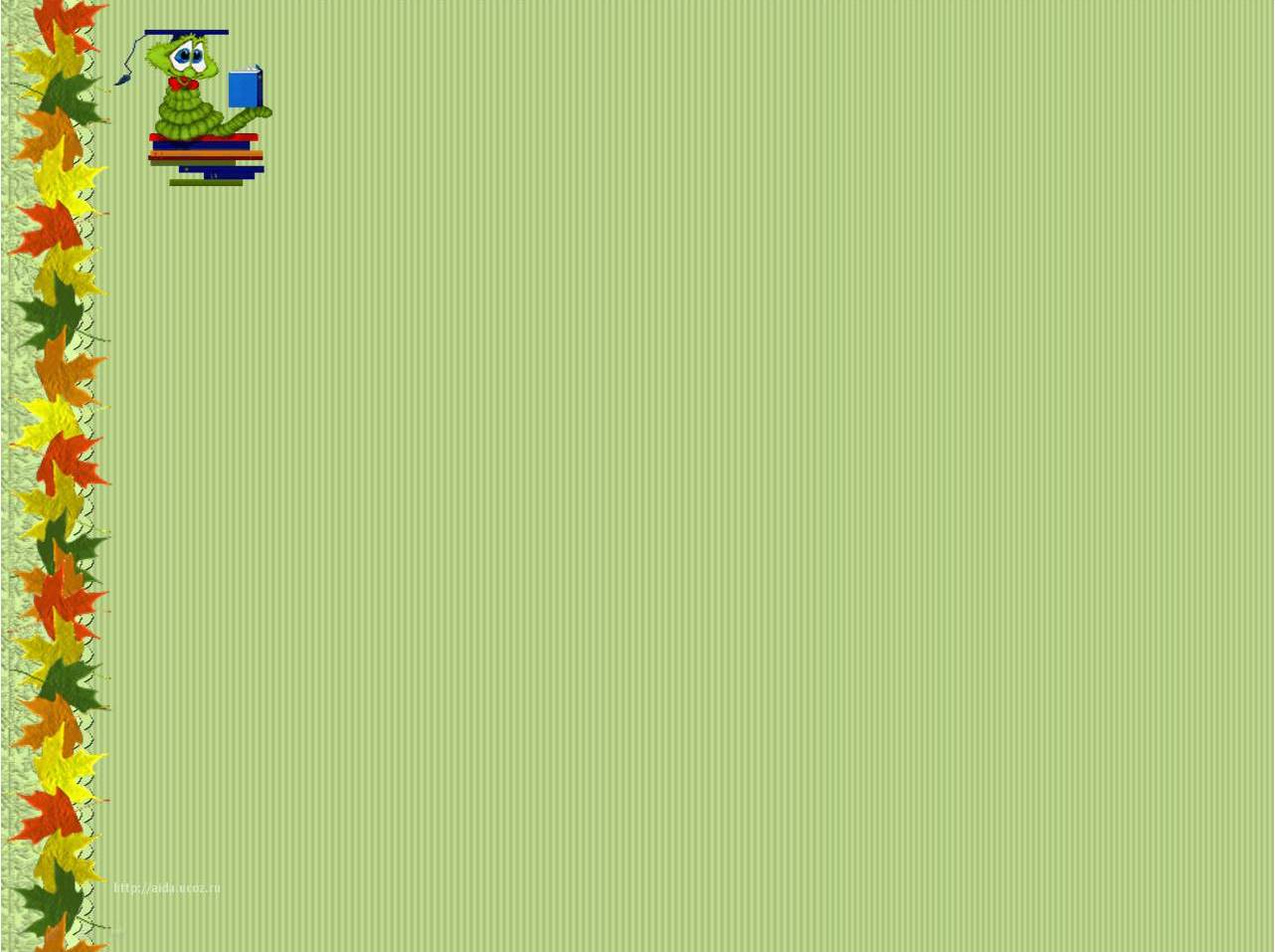 Моя душа, как это солнце!Иначе разве может быть?Психологу, я знаю точно,Без солнца в сердце не прожить.
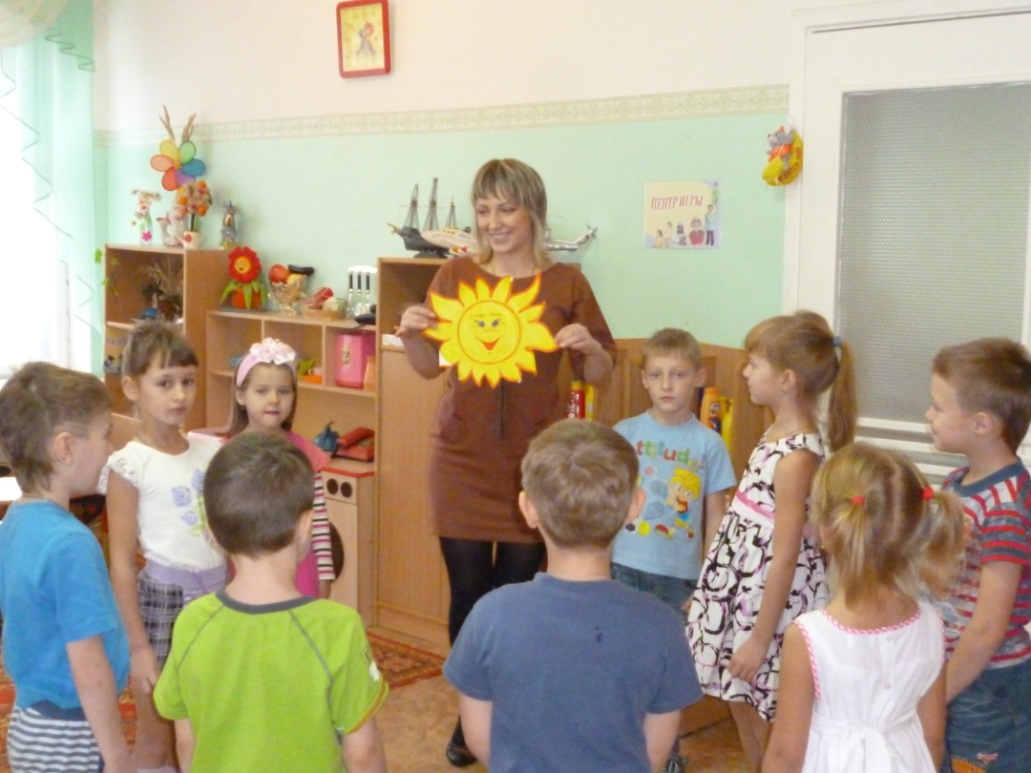 Мы находим и развиваем в себе самые яркие, самые нужные способности.
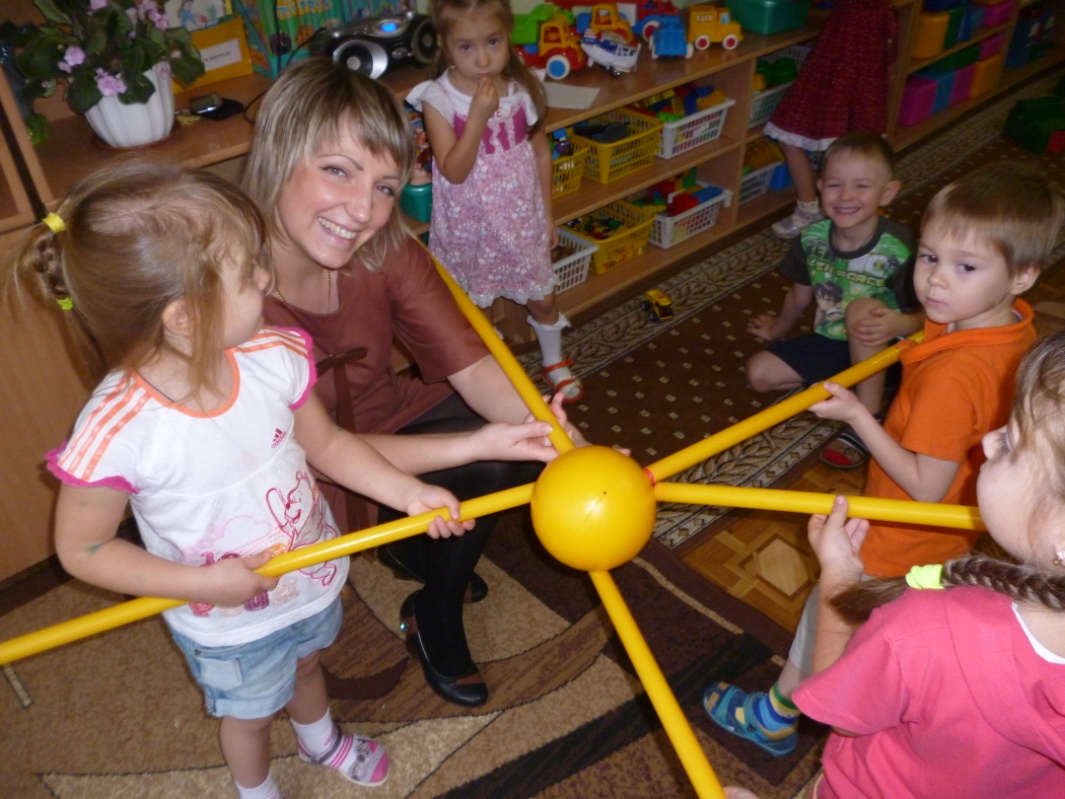 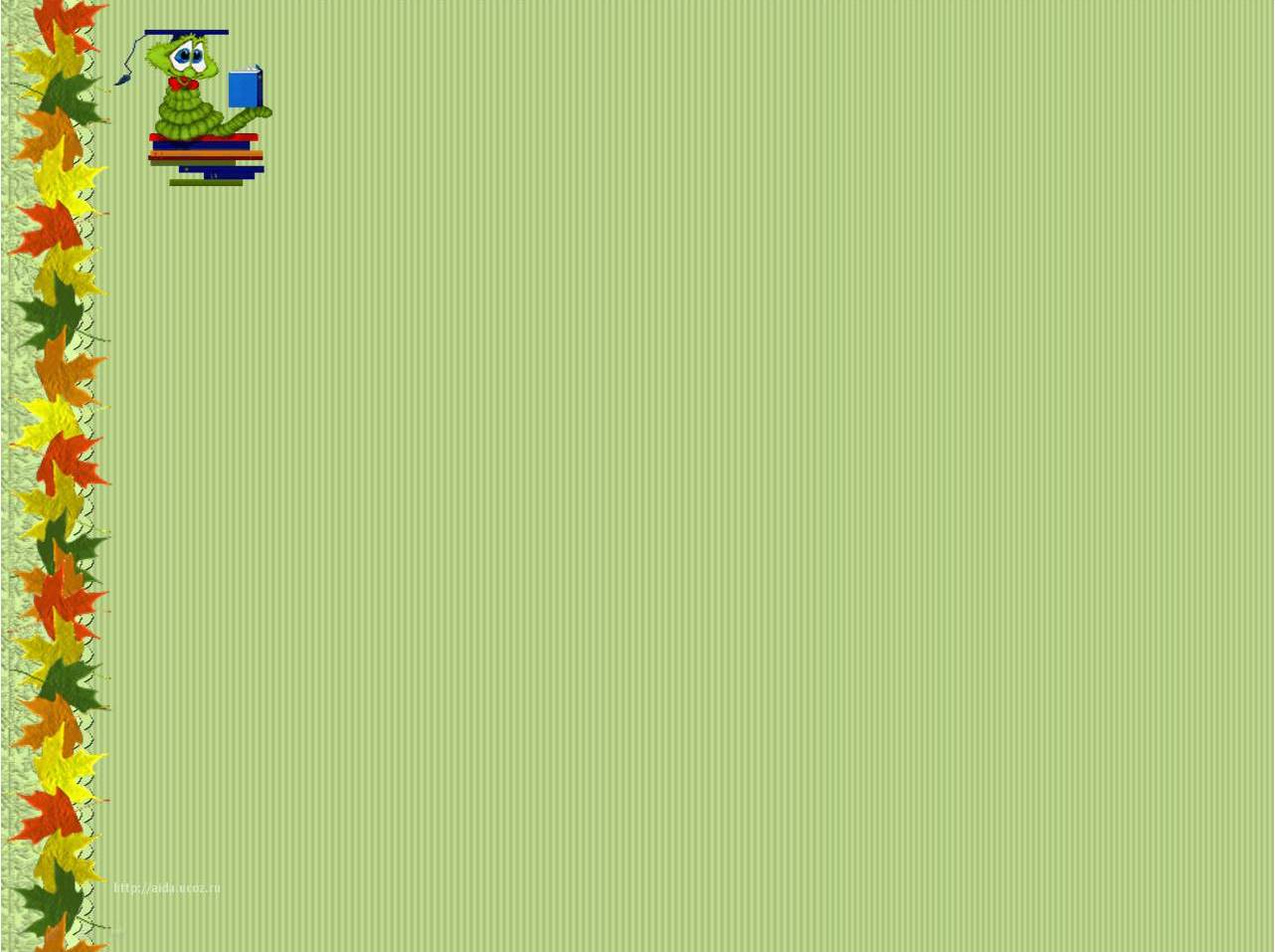 Я согласна с мыслью о том, что каждый человек знает, что ему нужно, чтобы справиться с проблемой, только он не знает, что он об этом знает.
Помочь каждому ребенку,
 дело каждого психолога
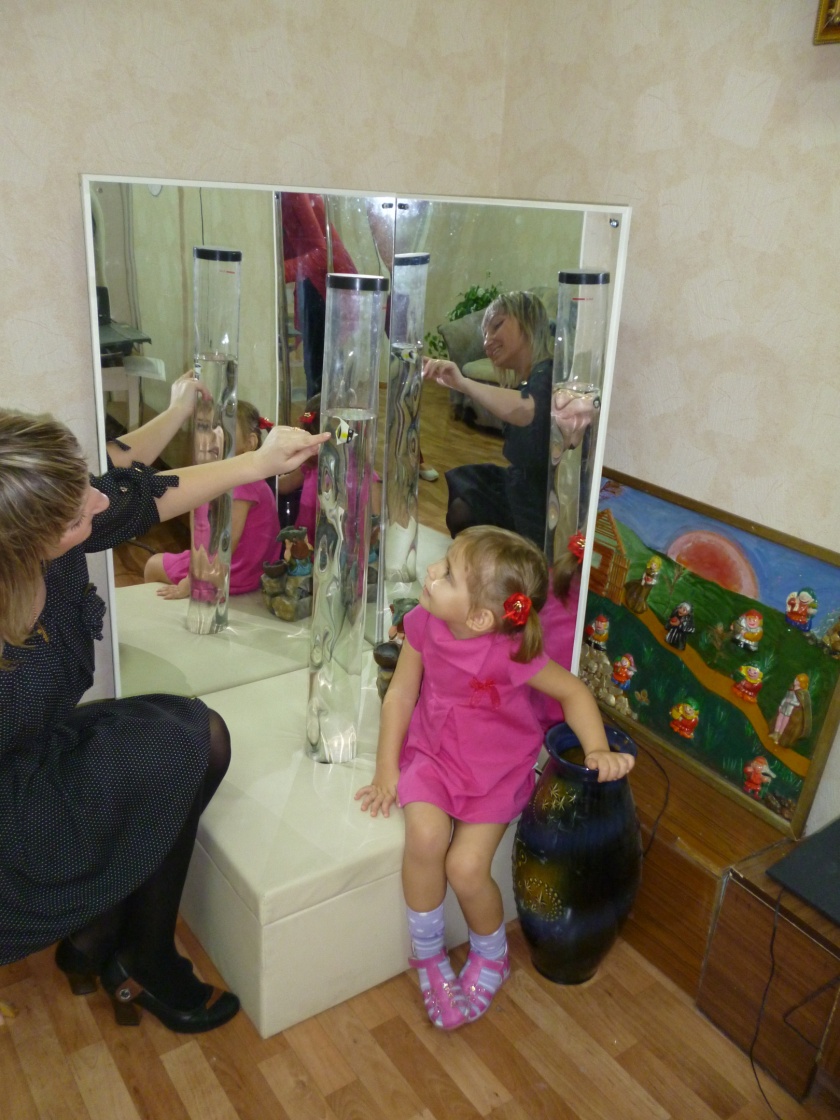 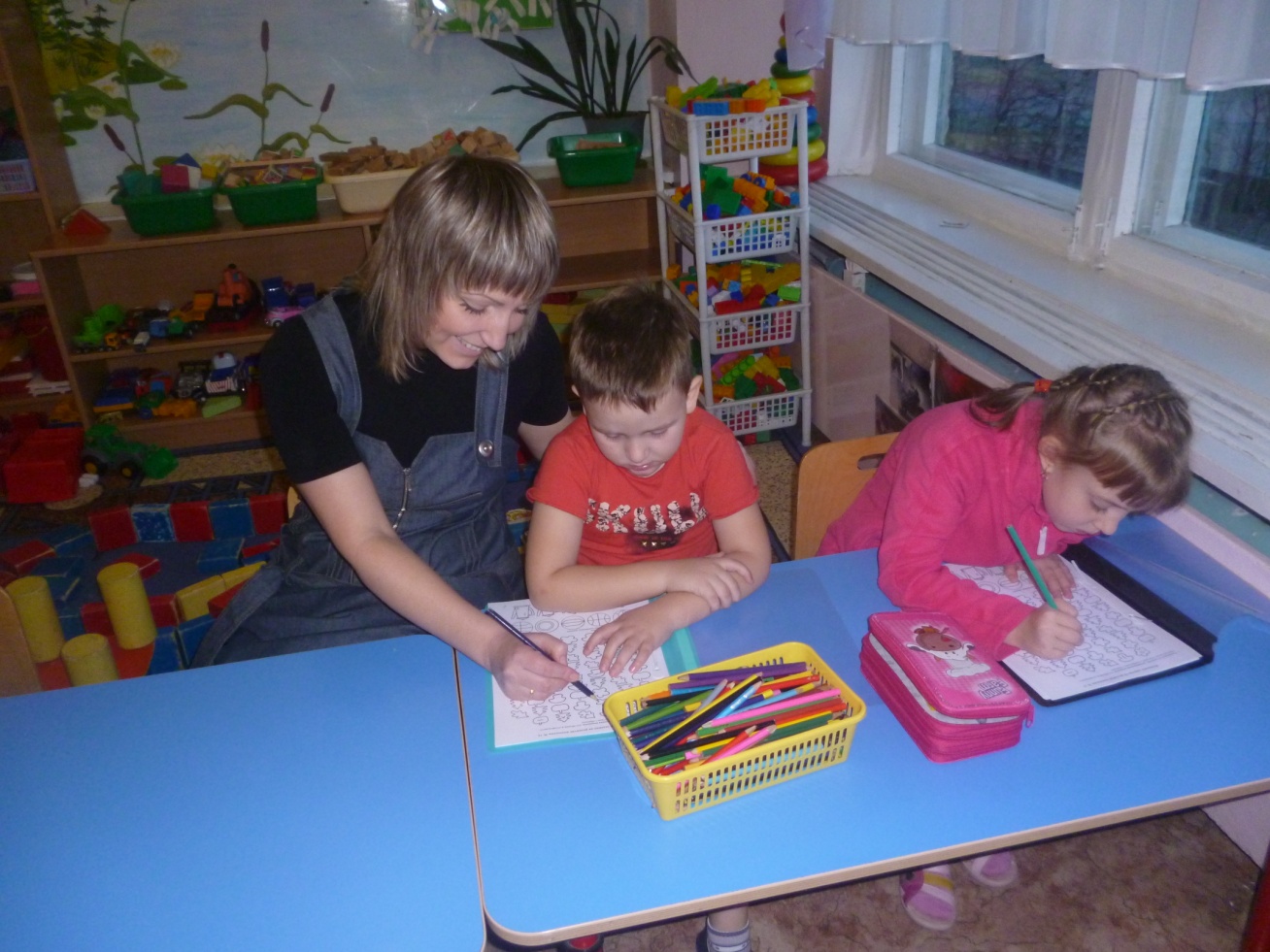 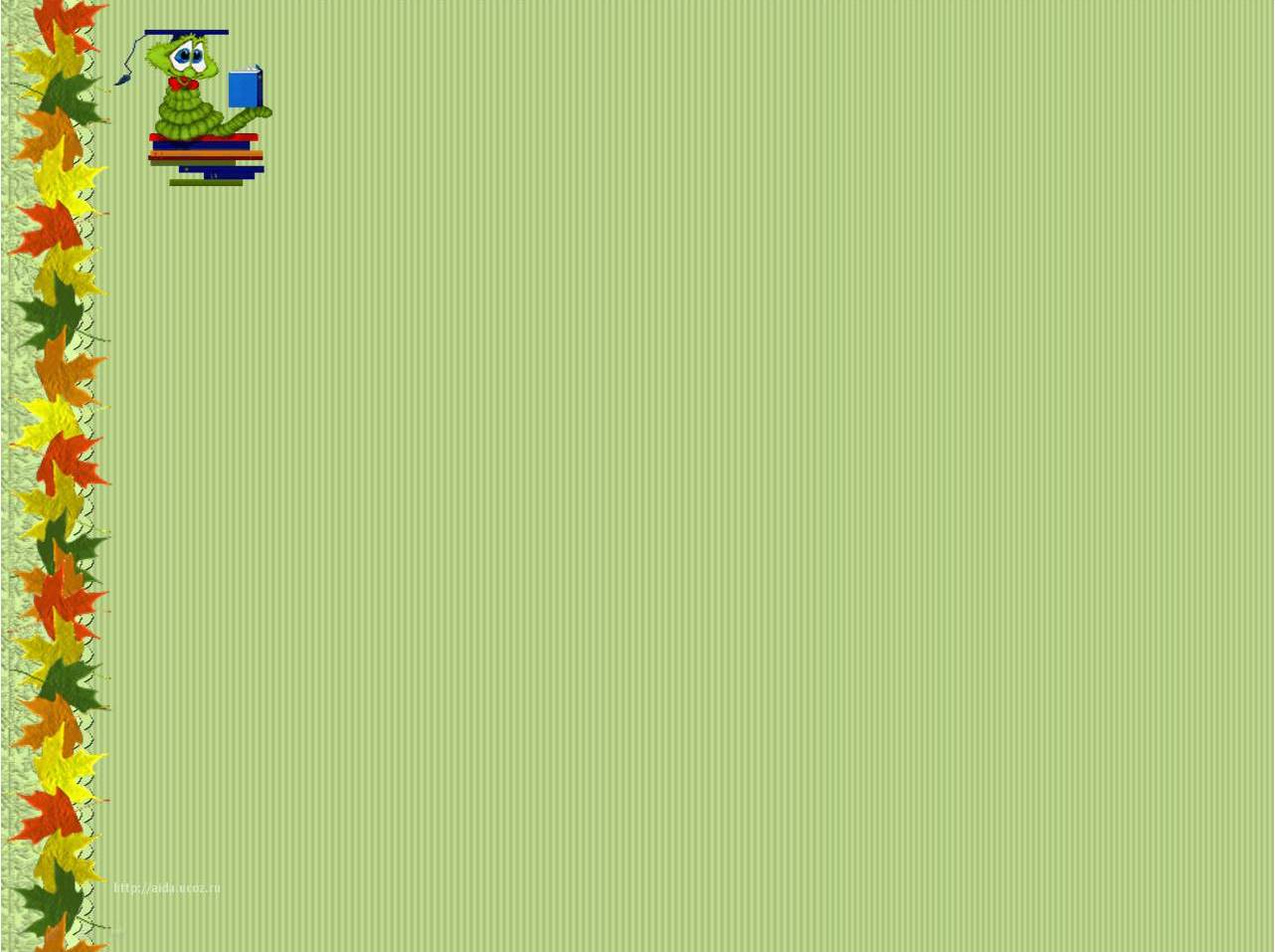 Мы учимся общаться, и учимся выбирать для себя главное…
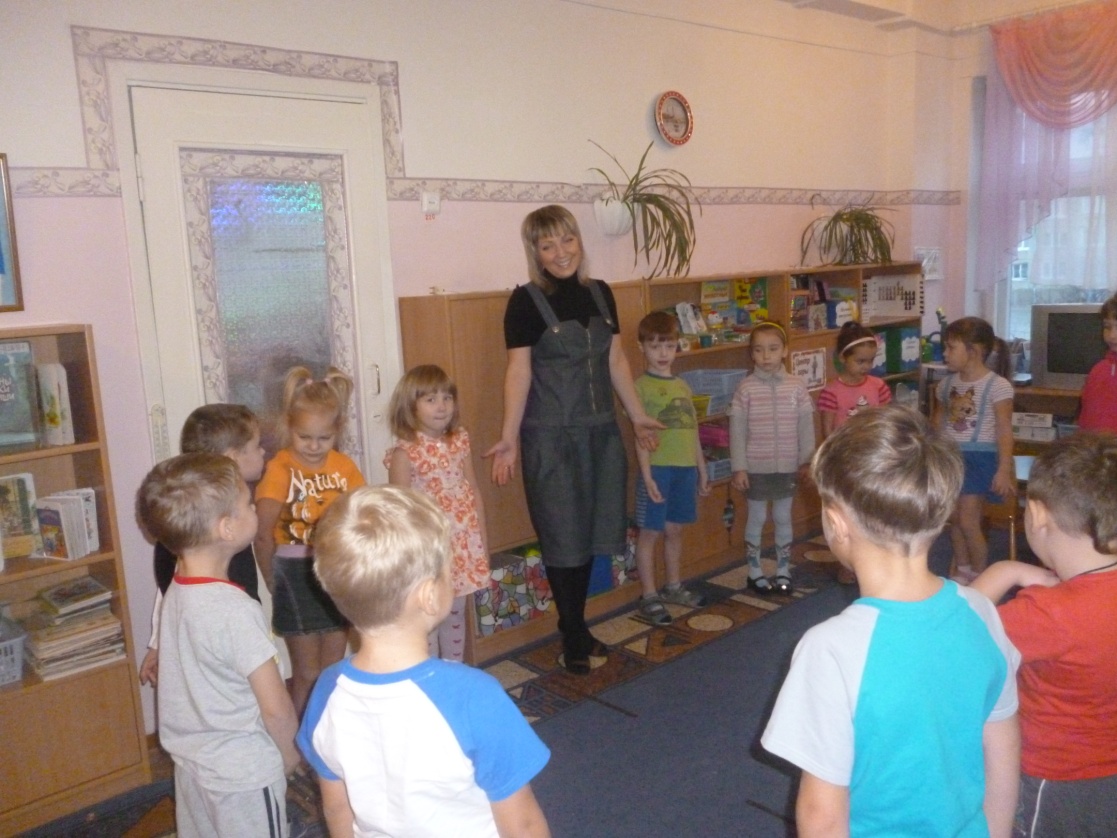 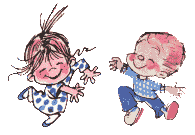 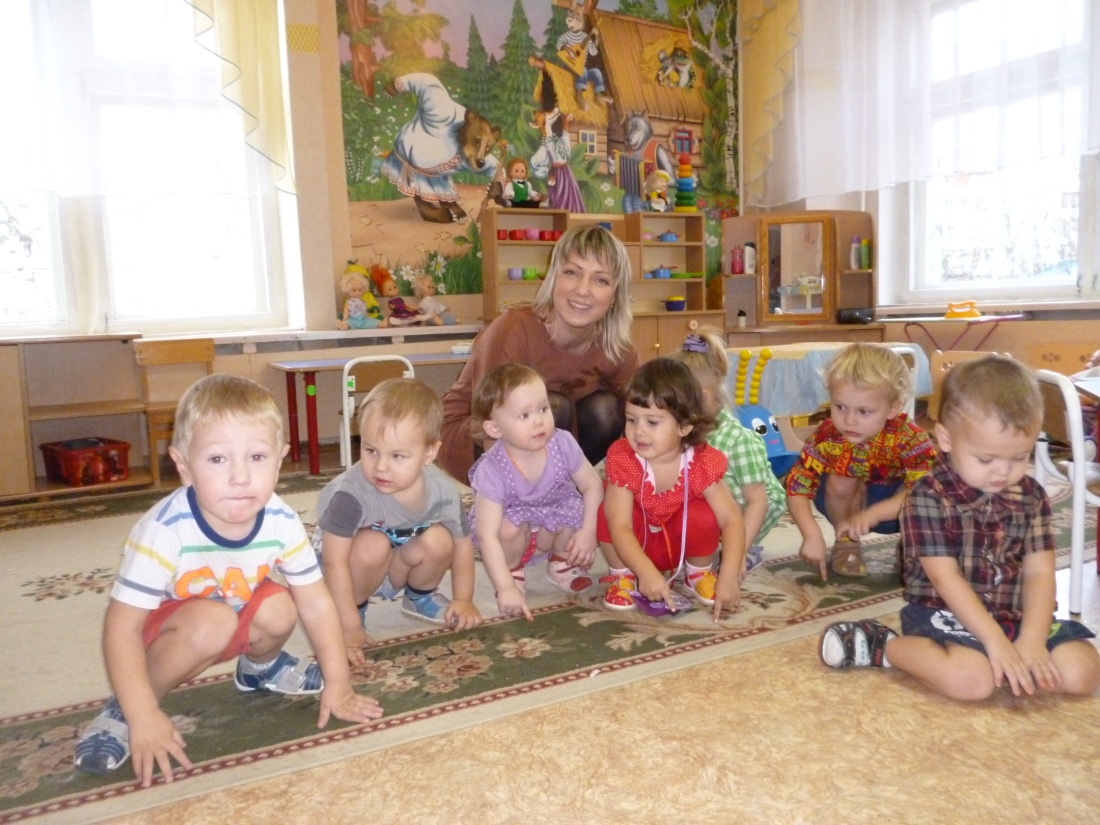 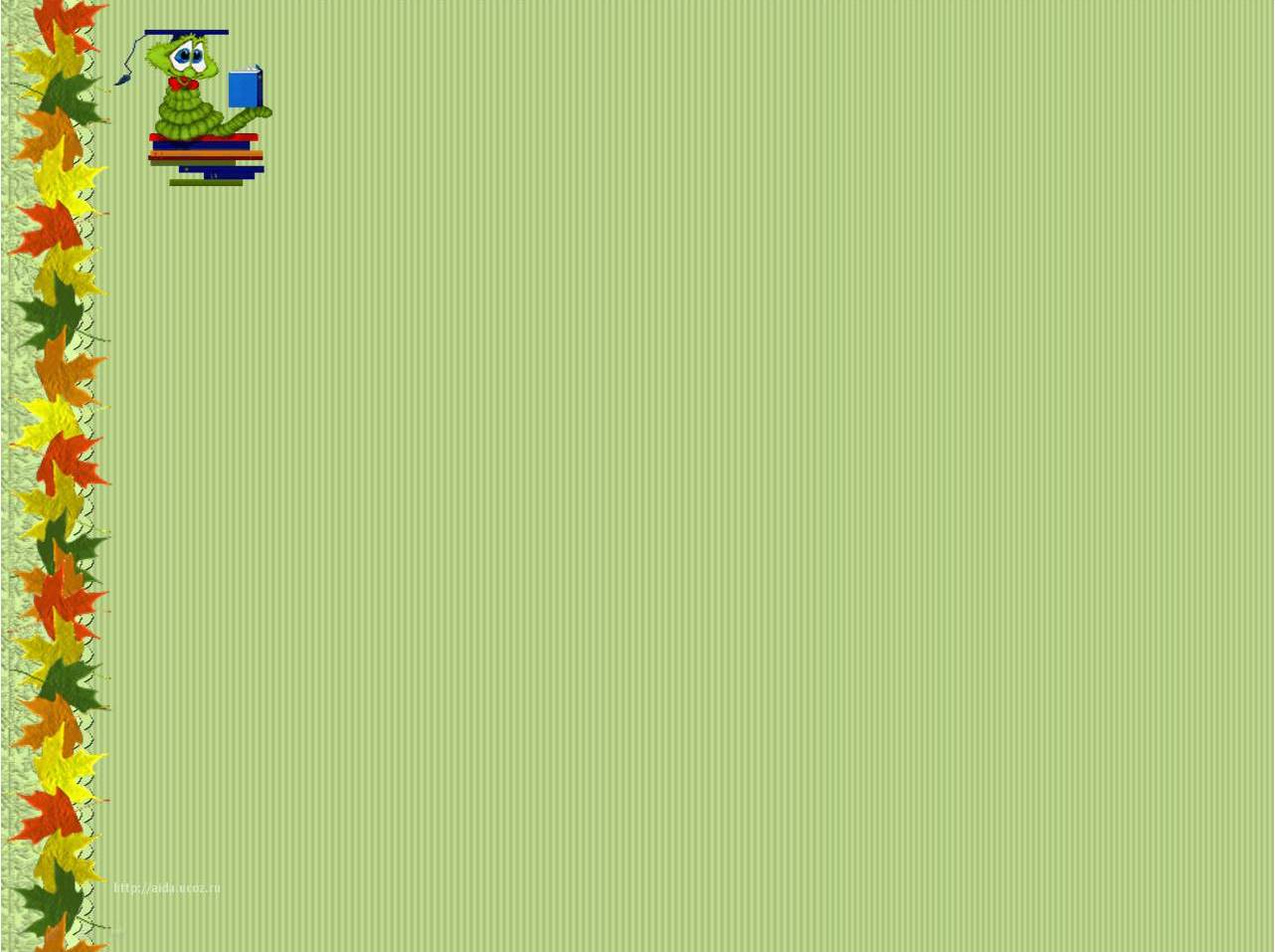 Всякий раз, помогая людям, я чувствую важность своей работы, а понимание, того, что мы строим жизнь по собственному выбору, помогает сохранять верность себе, своим принципам
Работа с родителями увеличивает успех развития их детей, 
и помогает им, быстрее раскрыться
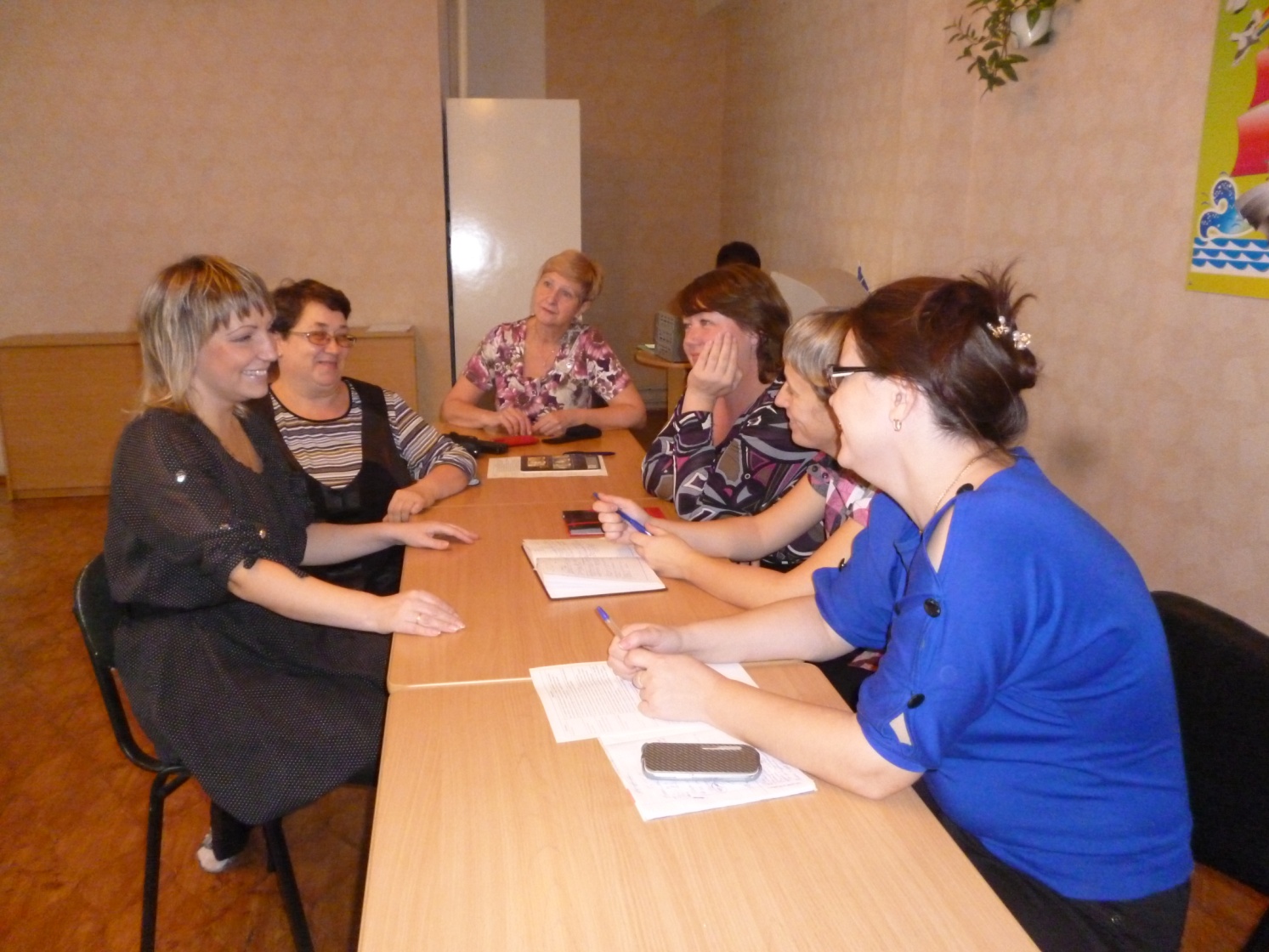 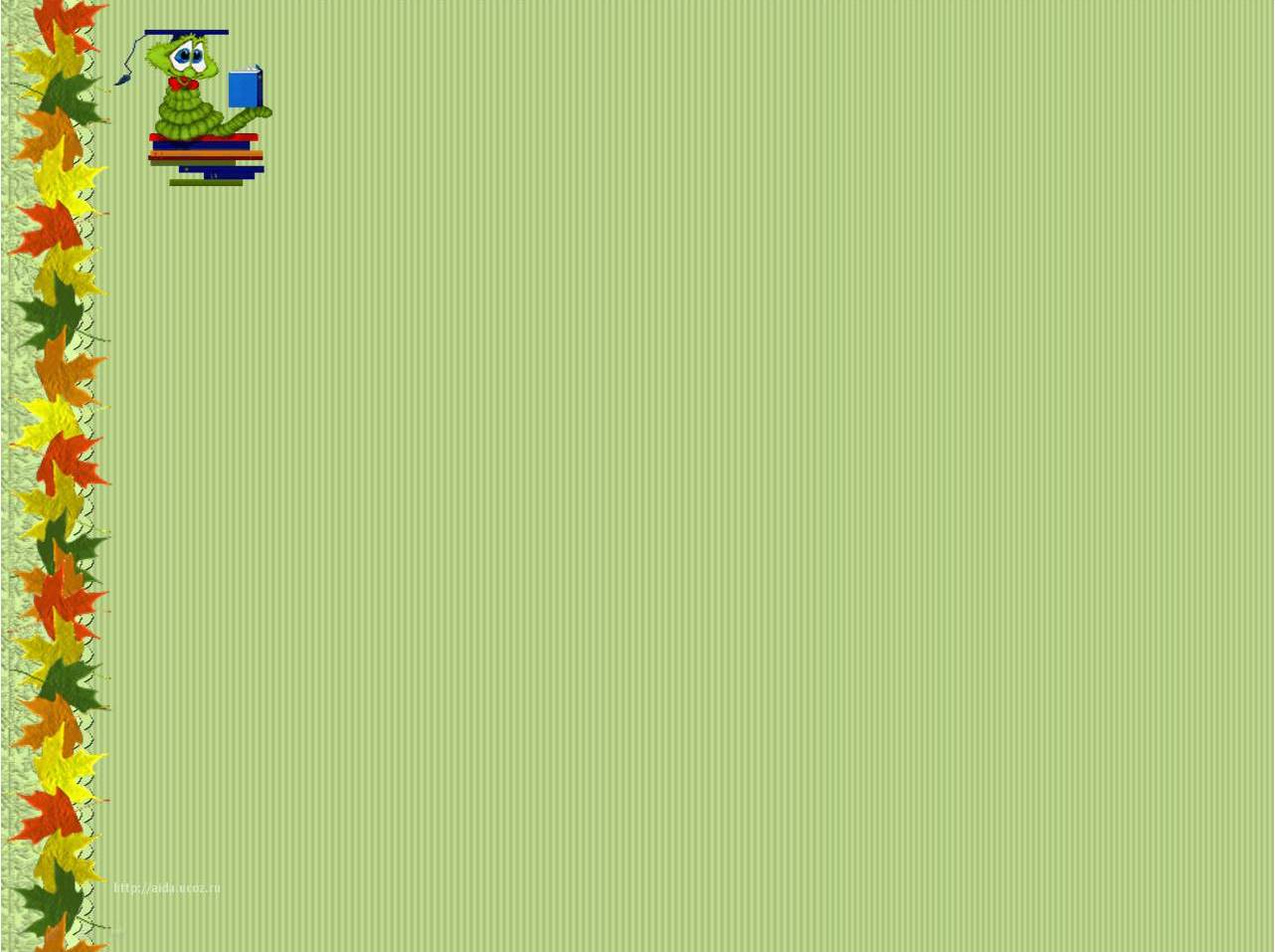 Ни один человек не счастлив, пока он не считает себя счастливым
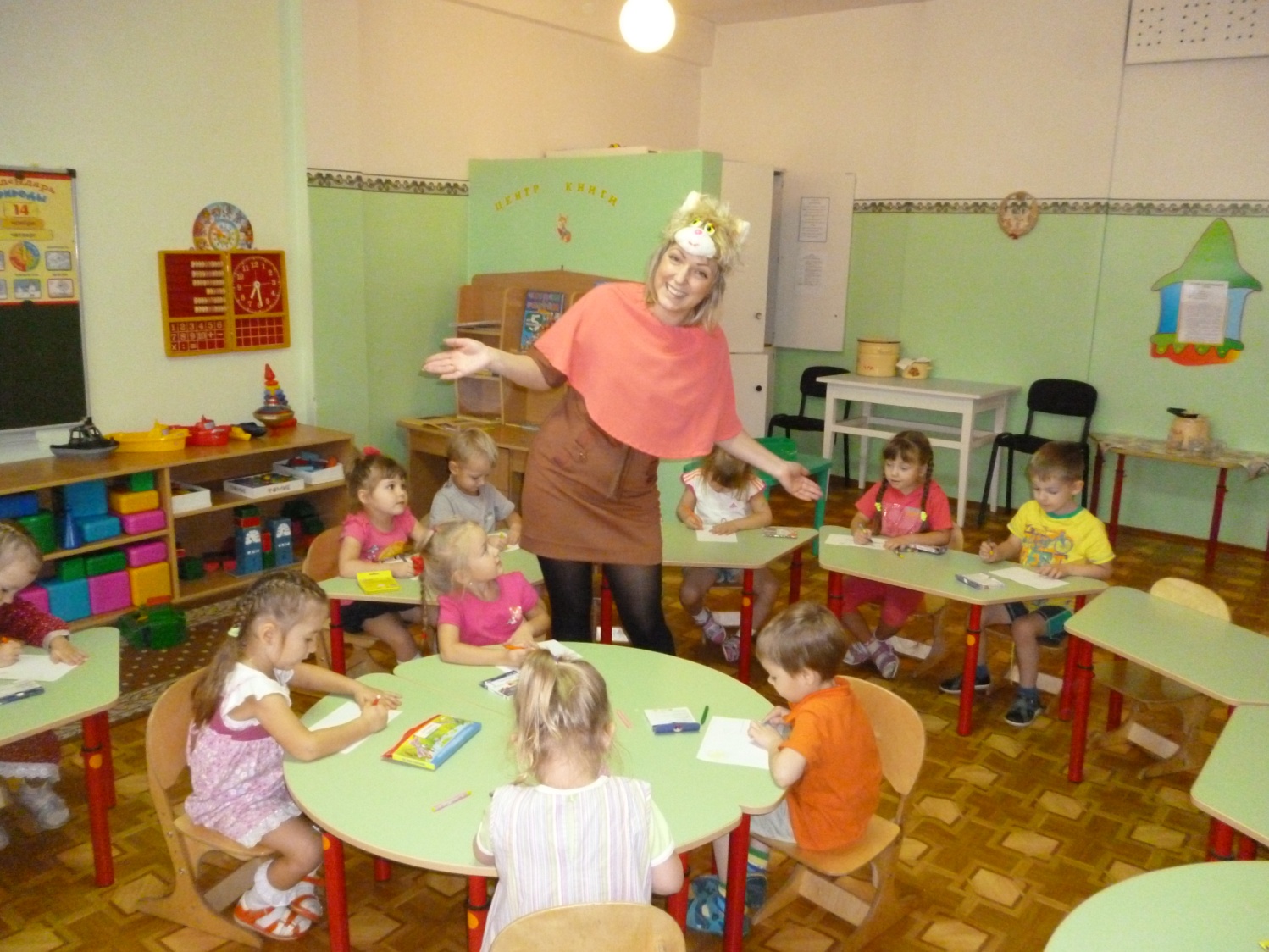 Я СЧАСТЛИВА, ВЕДЬ МОИ МЕЧТЫ СБЫВАЮТСЯ!!!
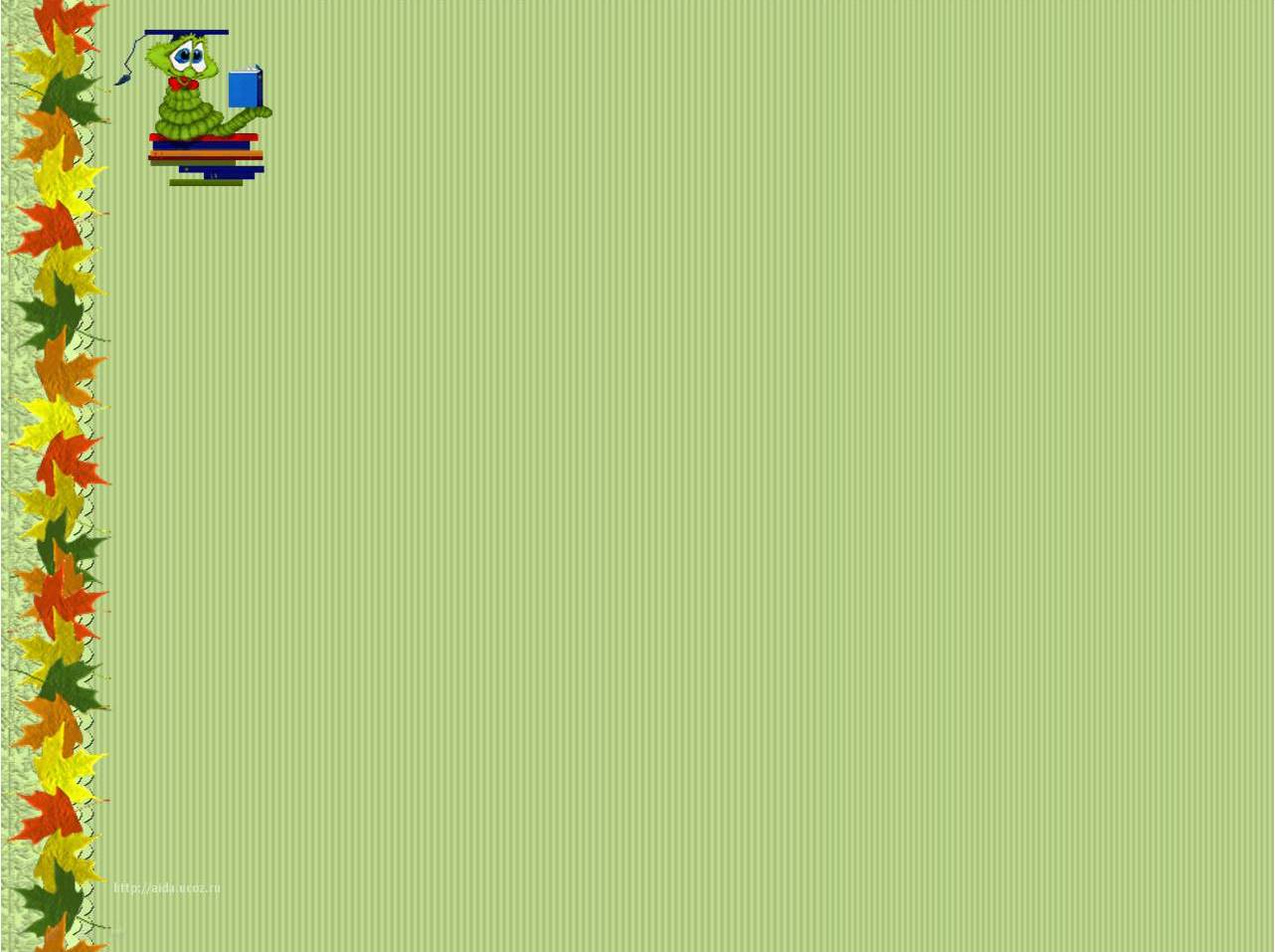 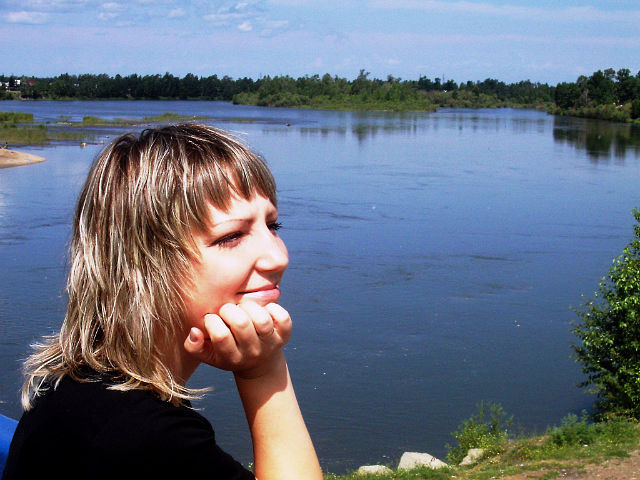 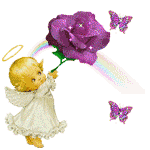 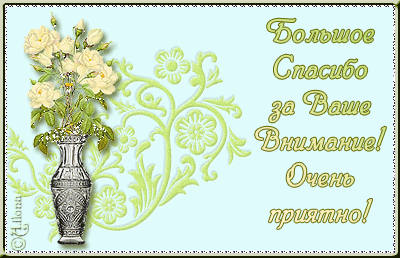 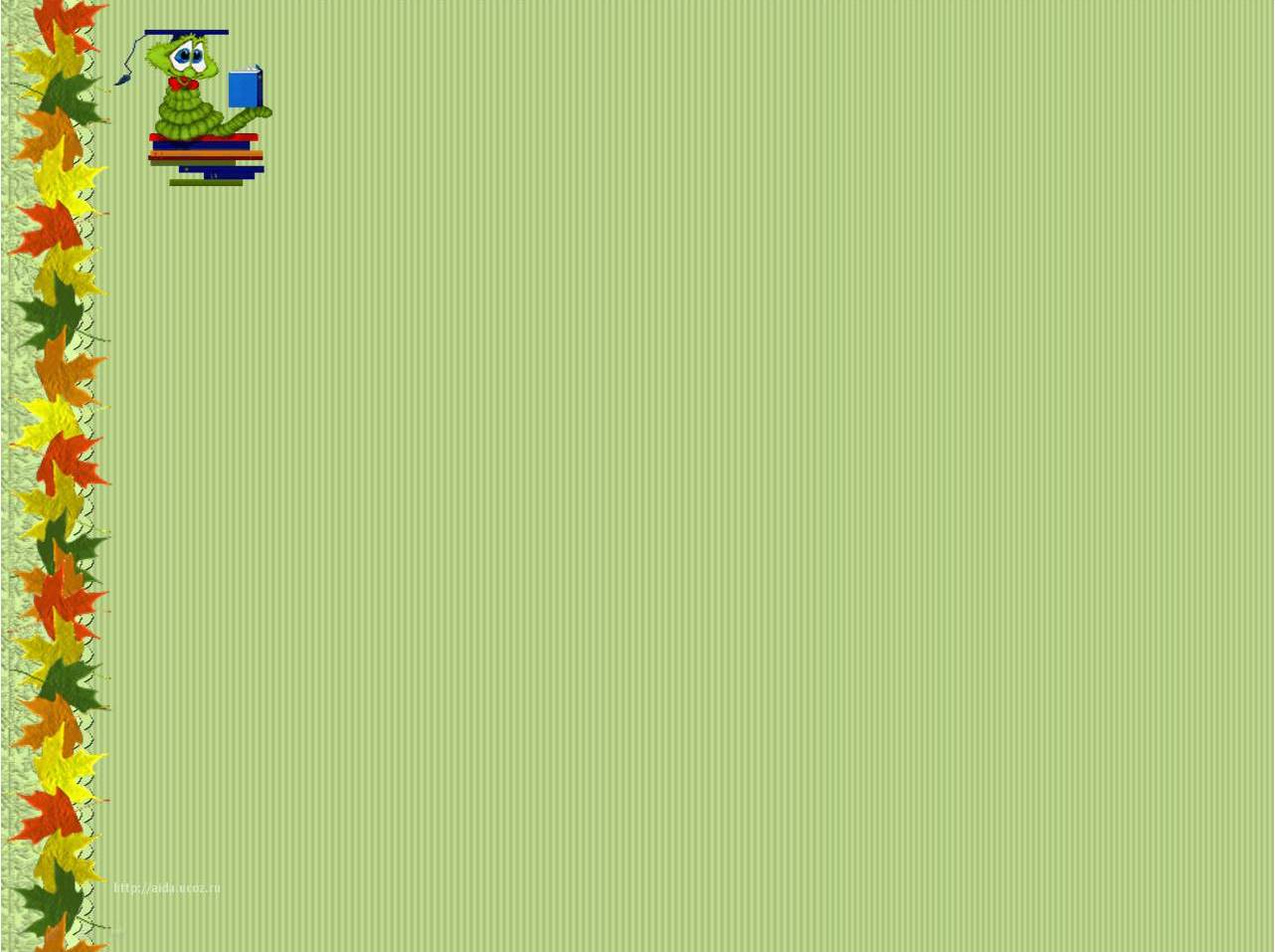